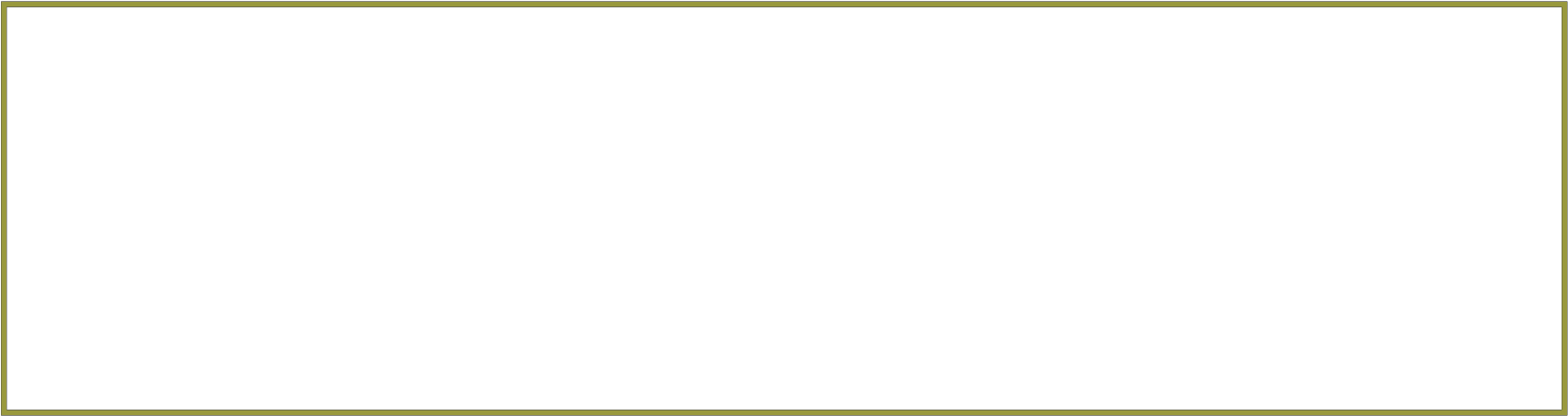 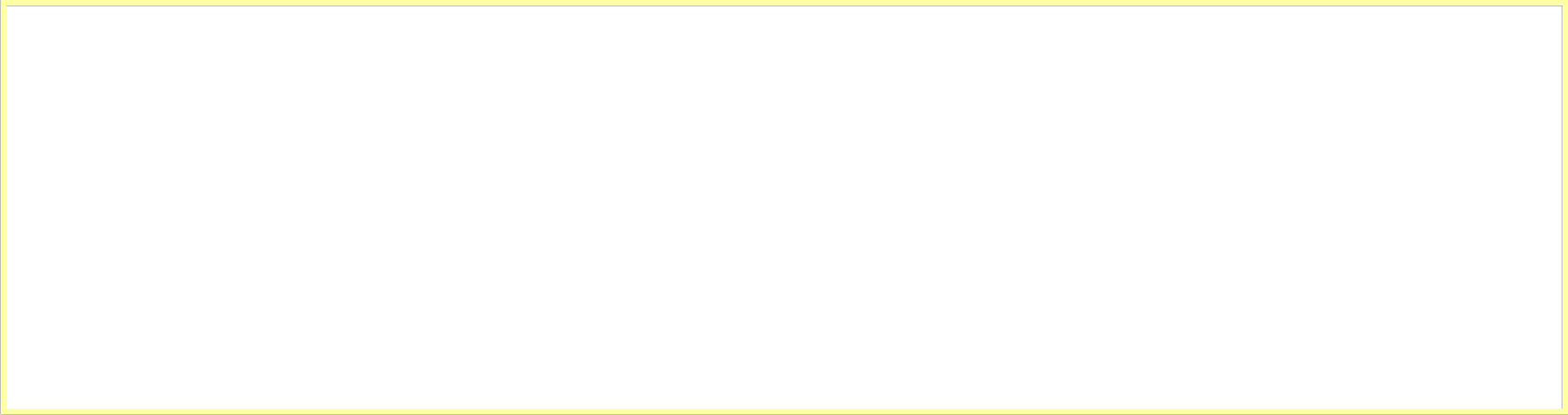 Chapter 2 :
Internet and theWeb : Définitions  and  story
1
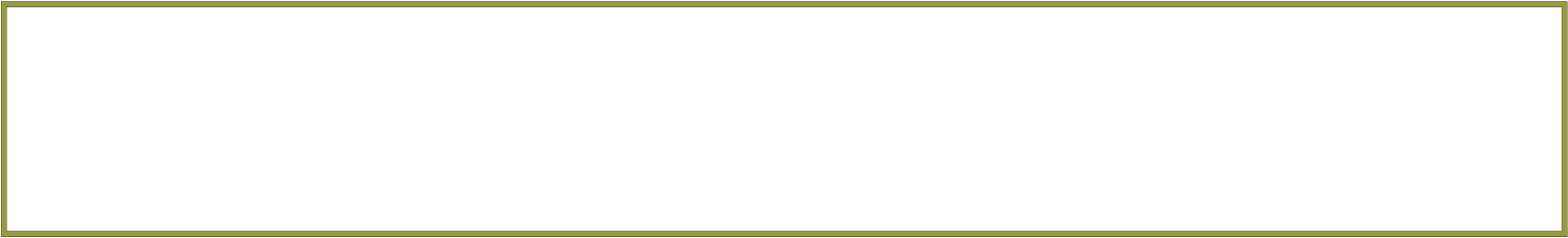 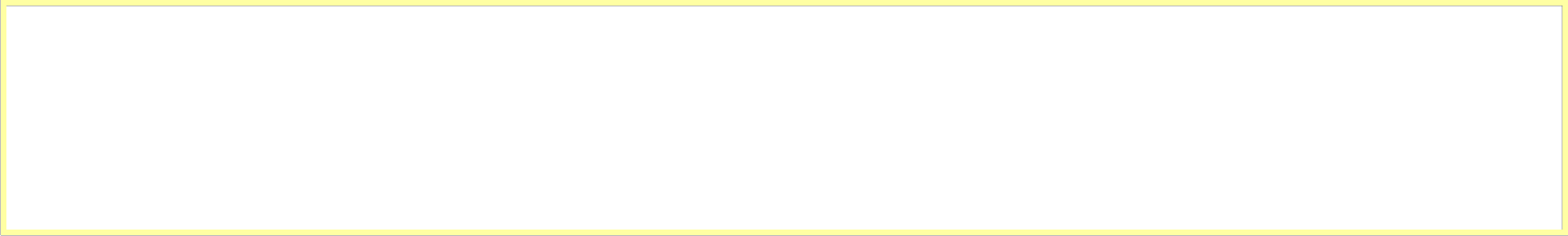 2.3- Internet and Web
Definition of internet

Network of networks on a global scale which interconnects a large number of international, regional and local networks, all based on  common protocols namely TCP/IP (Transmission Control Protocol / Internet Protocol).
Cours TIC  -  1ère année MI
2
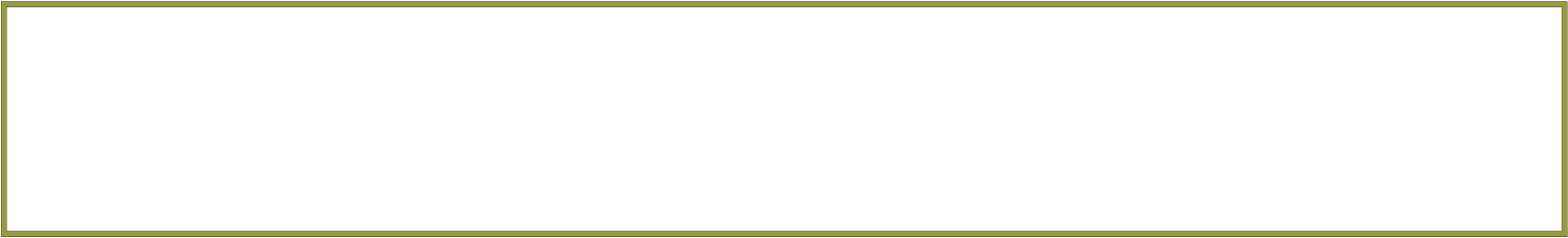 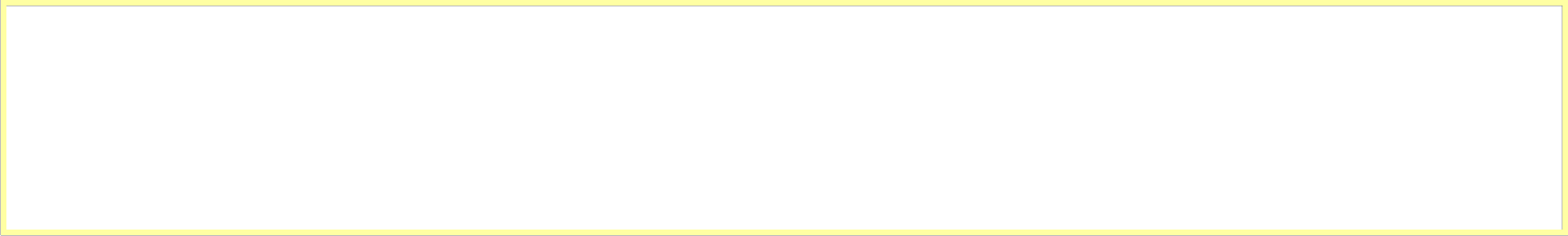 2.3- Internet andWeb
The Internet is a system of interconnection of machines which constitutes a global computer network,

 using a standardized set of data transfer protocols. 

The Internet carries a wide spectrum of information and allows the
 development of various applications and services such as electronic 
mail, instant messaging andthe World Wide Web.
Cours TIC  -  1ère année MI
3
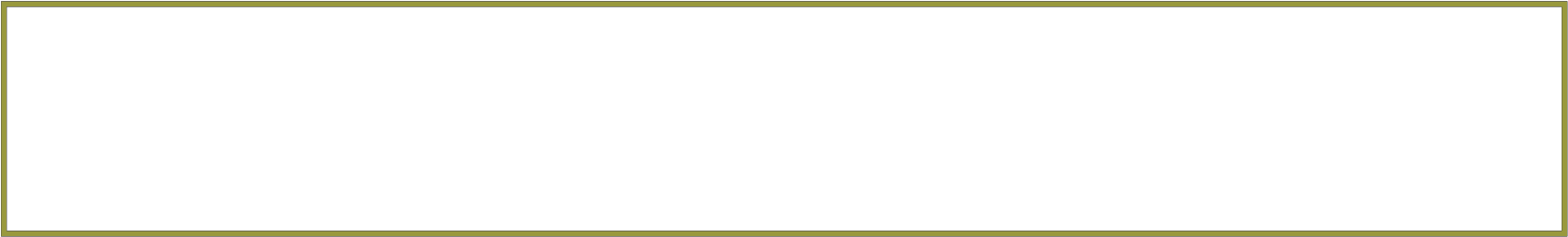 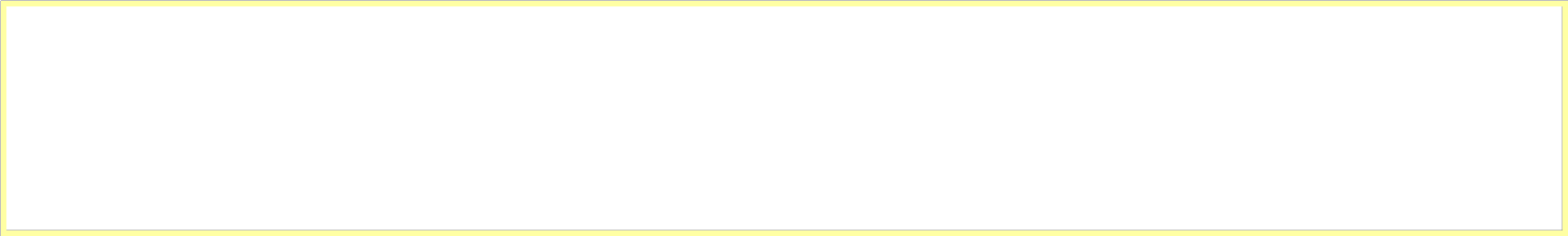 2.3- Internet andWeb
(brief story)
The history of the Internet begins with the start of research in 1969 carried
 out by the DARPA department (Defense Advanced Research Projects 
Agency). 
This involved linking together computers in different research centers.
 This transmission network, called ARPANET (ARPA network, or ARPA
 network).
Cours TIC  -  1ère année MI
4
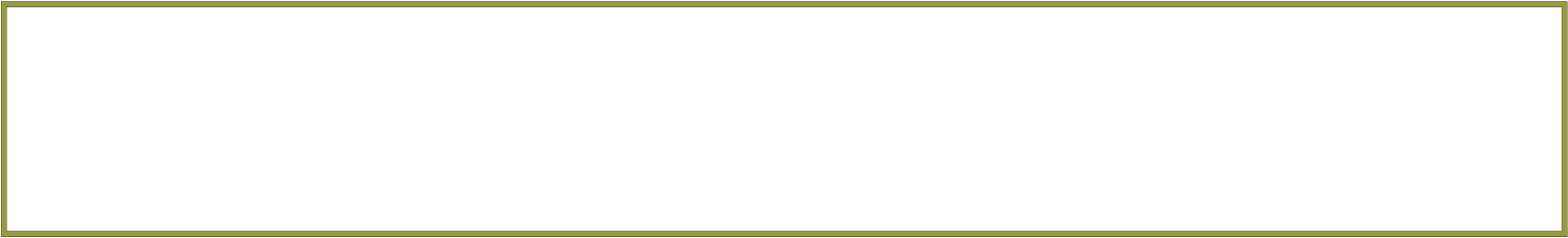 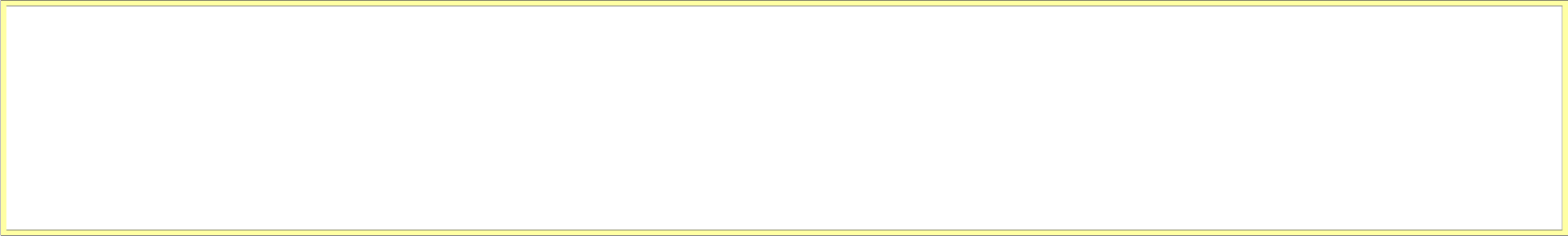 2.3- Internet andWeb
(a brief story)
In 1971: The first “real-size” tests involving around fifteen computers at
 several universities: 

Stanford Institute, 
The University of California, Los Angeles, 
The University of California at Santa Barbara,
 The University of Utah.
Cours TIC  -  1ère année MI
5
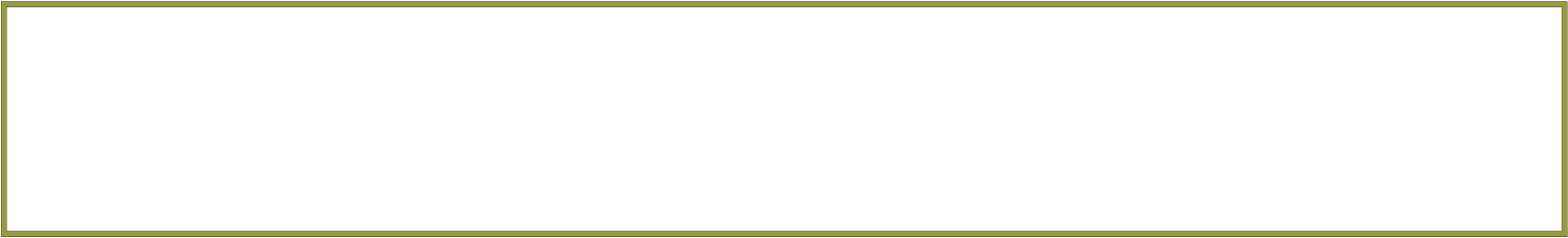 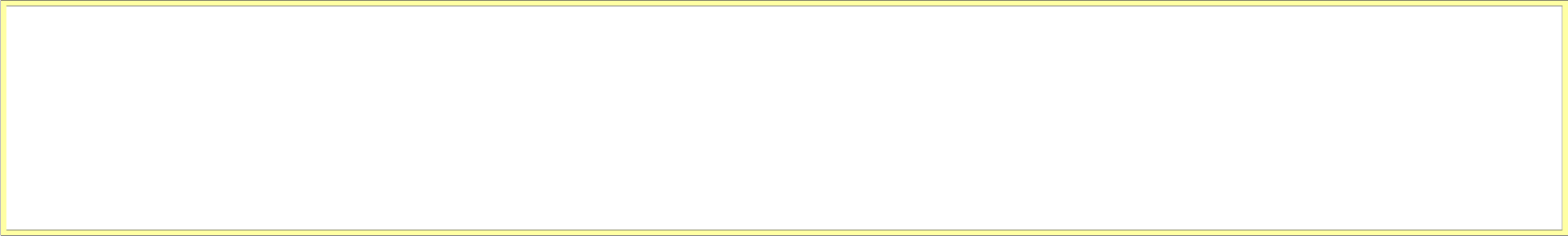 2.3- Internet et le Web
(a brief story)
In 1980, Tim Berners-Lee, a researcher at the CERN laboratory in
 Geneva, developed a hypertext navigation system called Enquire 
allowing navigation between several sites. At the end of 1990, 
Tim Berners-Lee developed the protocol
HTTP (hyper text transfer protocol, and the language HTML
 (hypertext markup language))
allowing navigation using hypertext links, across networks. 
World Wide Web is born
Cours TIC  -  1ère année MI
6
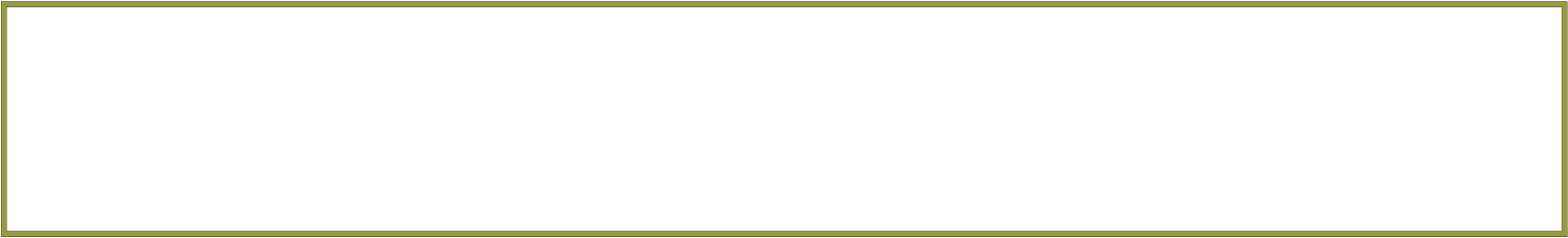 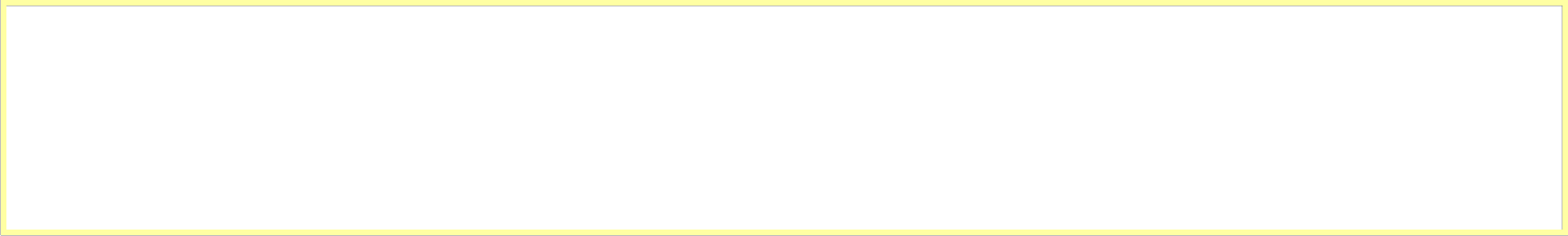 2.3- Internet andWeb
(Deﬁnition of Web)
Deﬁnition of Web
– it is a part of Internet that is composed of web pages stored in servers and viewed by clients using applications called browsers.
Cours TIC  -  1ère année MI
7
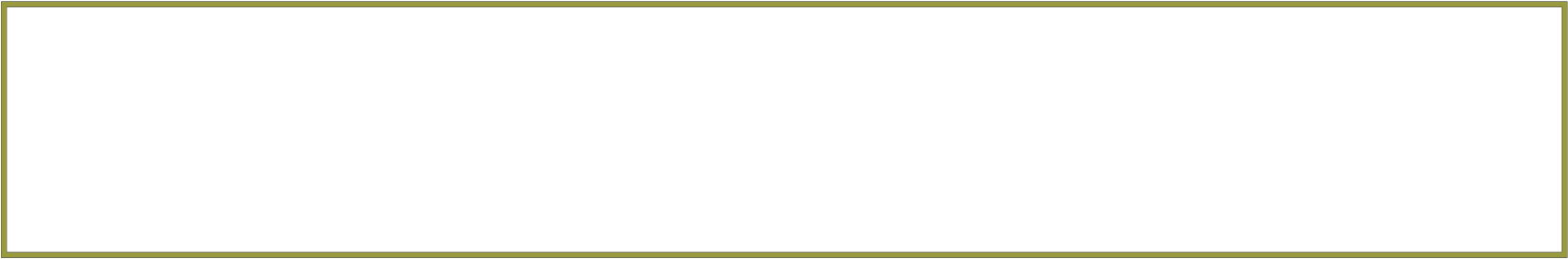 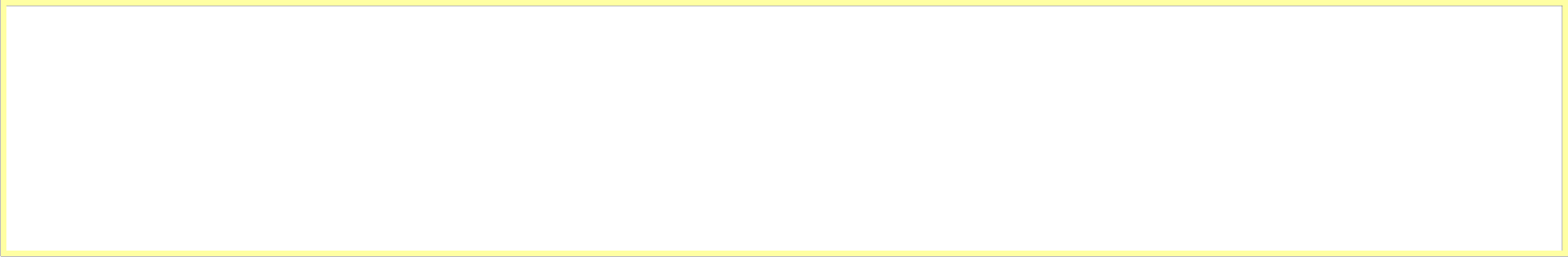 2.3- Internet andWeb
(Deﬁnition of Web)
The World Wide Web	(or Web)  literally means the “spider’s web
 covering  the world”. 
The Web refers more precisely to the hypertext system supported 
by the Internet network.
 Hyperlinks are like the threads of aspider's web that connect 
pages from one site to another.
Cours TIC  -  1ère année MI
8
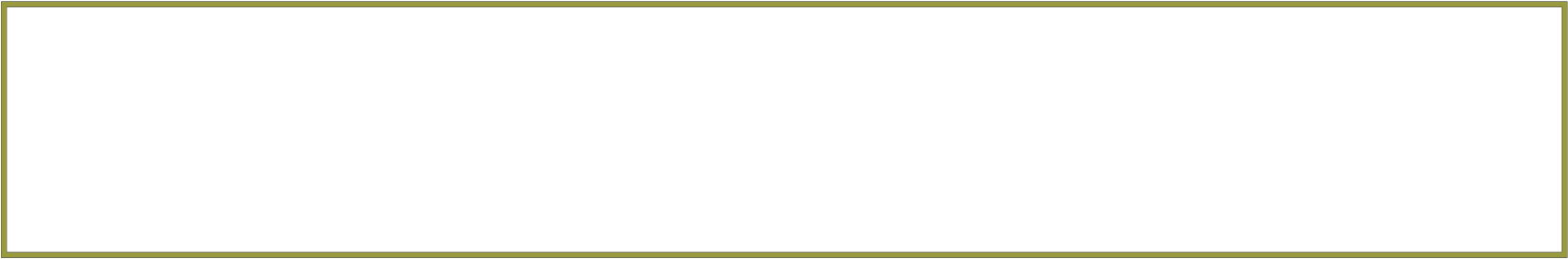 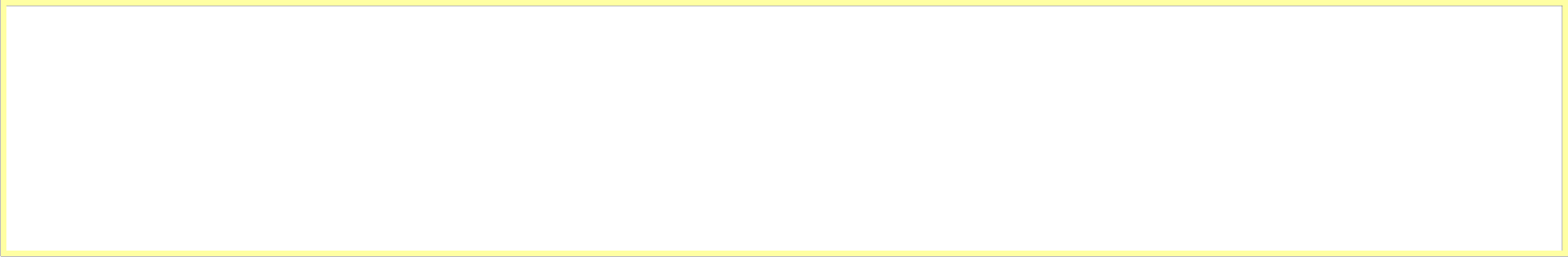 2.3- Internet andWeb
(Differences between Internet and Web)
The Internet is considered a global information system. This notion of
 system allows us to highlight the three facets that define the Internet:
 
Infrastructure:computer network 

Communication:communication  protocols 

Users :  these are possibilities open to users by the existence of
 communication.  These users  Or applications are multiples
Cours TIC  -  1ère année MI
9
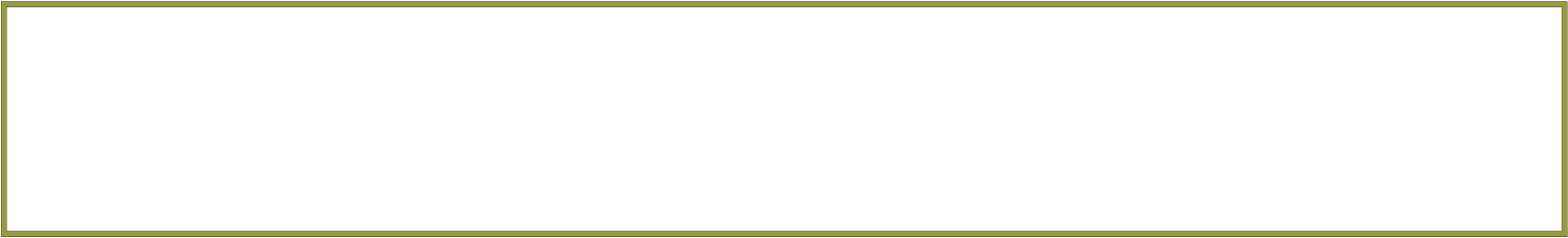 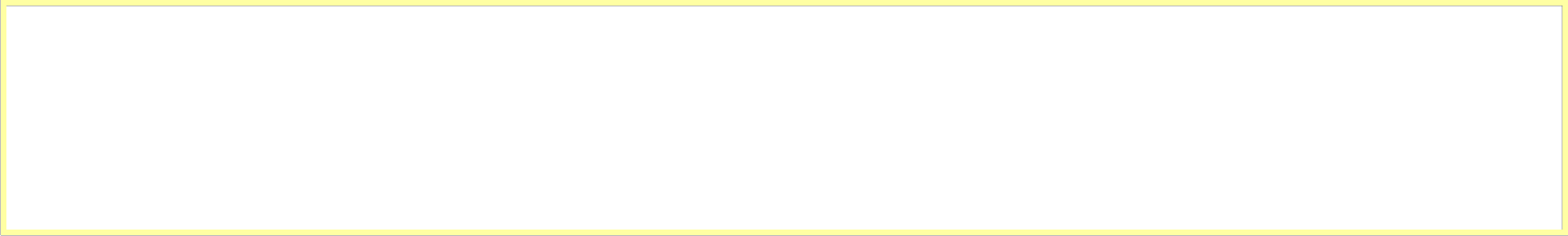 2.3- Internet and Web
(Differences between Internet andWeb)
The definition of the Internet as a global information 
system allows us to understand that the Web is ultimately
 only one of the applications/uses of the  Internet in the
 same way that electronic mail (email) can be. ), instant 
messaging, file transfer.
Cours TIC  -  1ère année MI
10
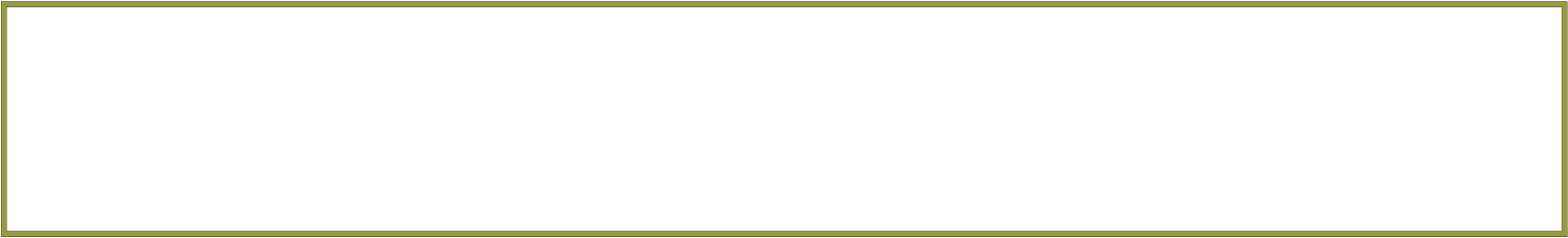 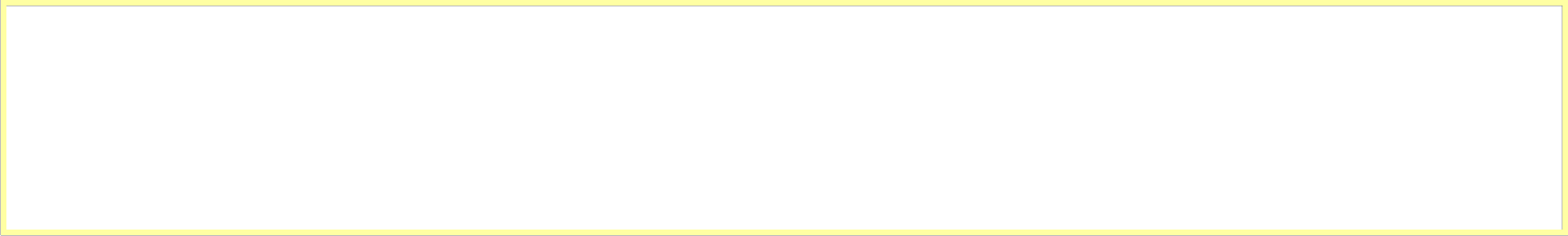 2.3- Internet andWeb
(Differences between Internet andWeb)
More precisely the  Web is the service that allows us to de consult informations using Internet under the form of pages  posted onsites and searchable using  web browser
In summary, Internet is the structure and Web is what circulates on it.
Cours TIC  -  1ère année MI
11
Principles of Internet
12
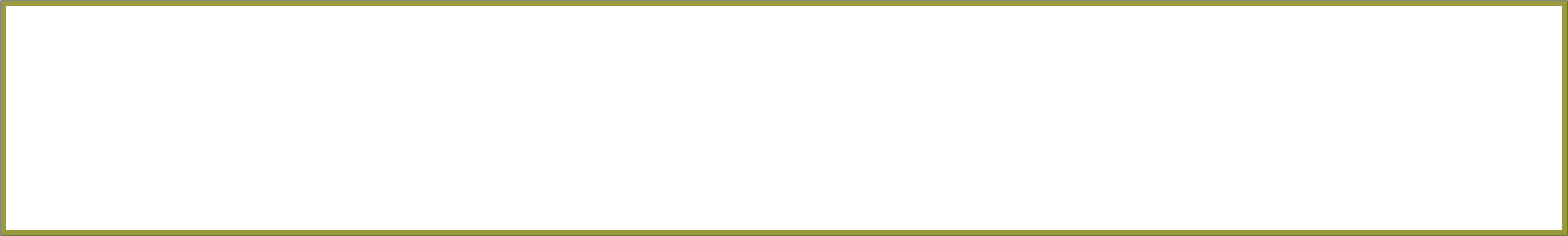 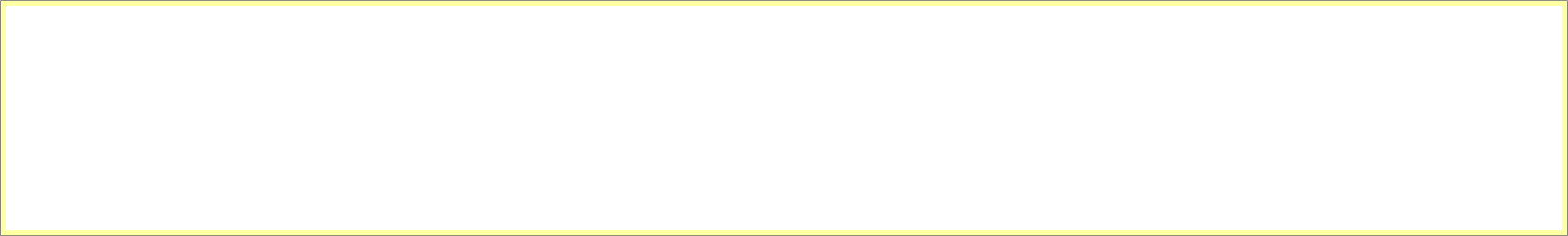 Introduction computer networks
Plan :
Definitions
Advantages of networks
Types of networks
Topologies of networks
13
It allows elements to circulate between each of these objects according to well-defined rules.
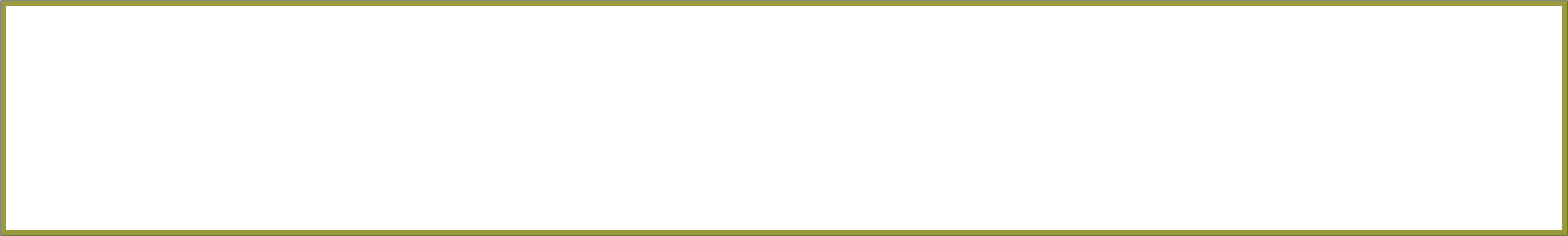 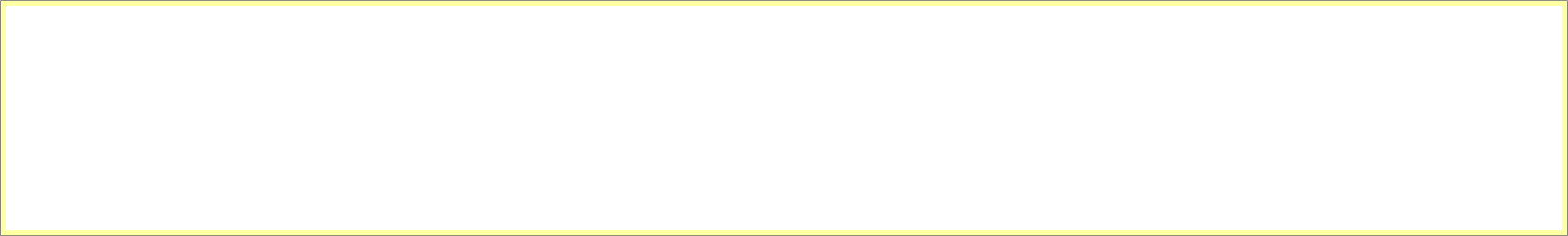 What is a network	?
-	Definition of network:
A network is a set of interconnected. It allows elements to circulate between each of these objects according to well defined rules.
-	Exemple of networks:
•
•
•
Transport network: Transport of persons(trains, bus, taxi)
Telephone network: Transport of voice from telephone to  téléphone
Computer network: set of computers related between  each others to exchange digital data (des 0 ou des 1)
14
Who provides transportation? Physical medium (copper, optical fiber, radio wave) How does he transport it? Using communication protocols
To describe a network , you have to answer to these questions:
What, who insure the transport ?
How to transport it?
Example of  the « computer network» :
What does the network carry?
information's (bytes in the form of files)
Who provides  transportation ?
Physical medium(cuivre, fibre optique, onde radio)
How does it transport it ?
using protocoles of communication.
15
A computer network is a set of equipment's related between each others to share data, resources and exchange information.
16
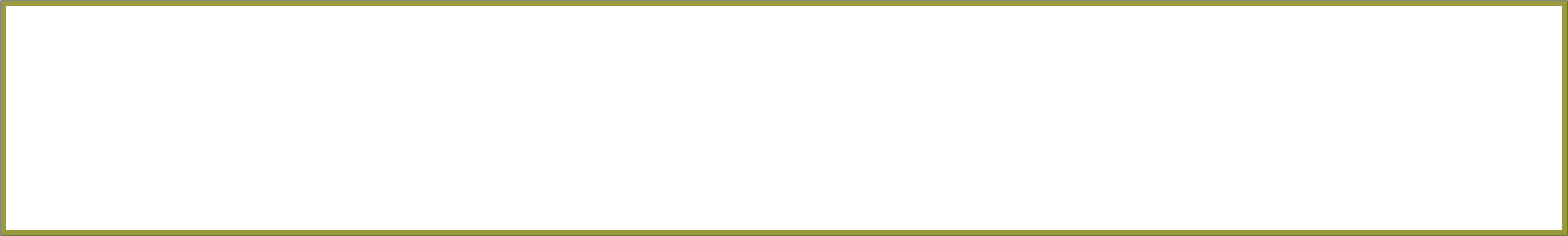 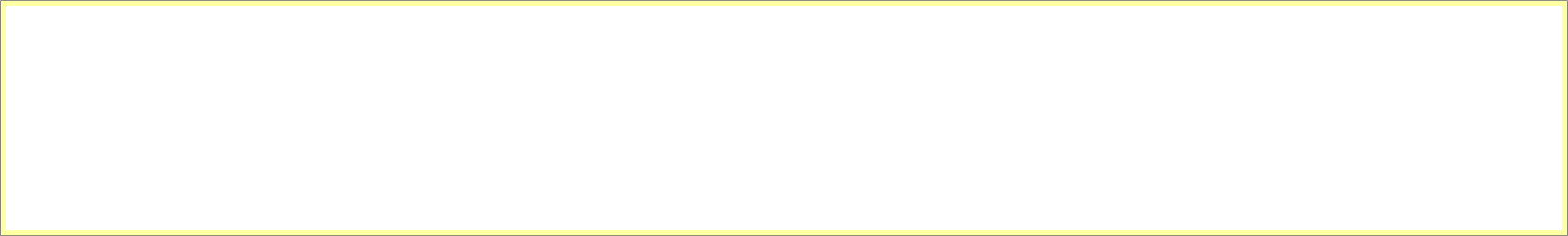 Avantages des réseaux
Sharing files: data circulates in cables and not by amovibles supports et non par des  supports amovibles (floppy disc, keys, USB).
Sharing material resources:  printer, CD, modem, hard disc…
Reduction of costs because of computer hardware sharing.
17
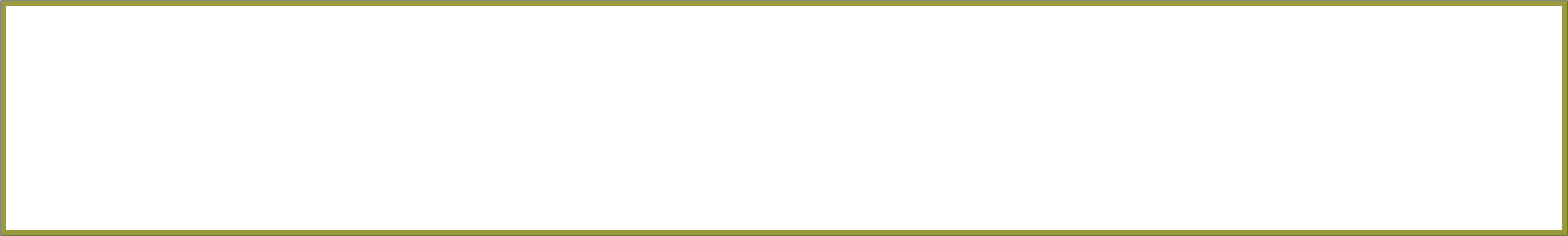 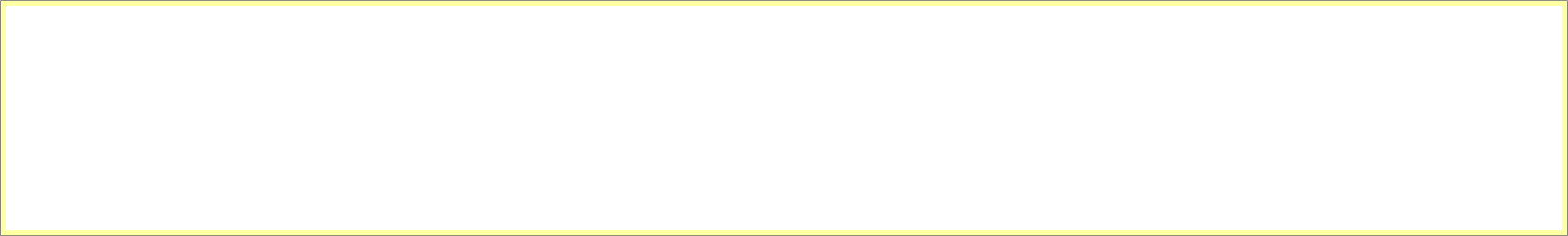 Advantages of networks
Increasing reliability and improving performance of the networked system.
 
Access to information more quickly and in a timely manner. 

Centralization of data and backups.
18
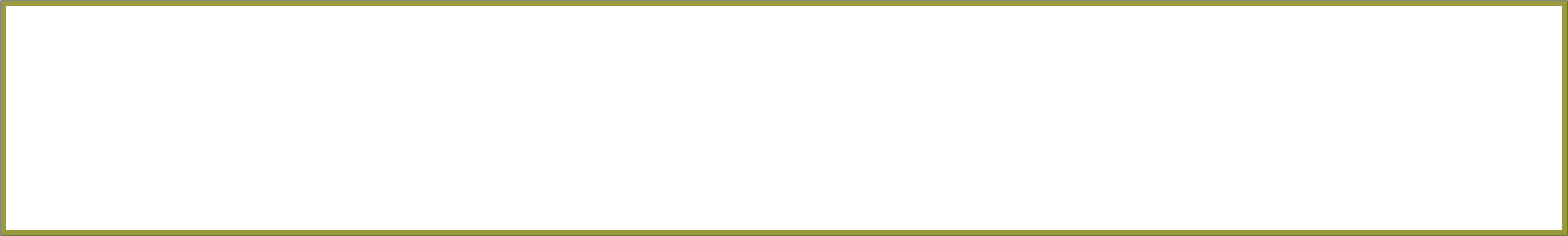 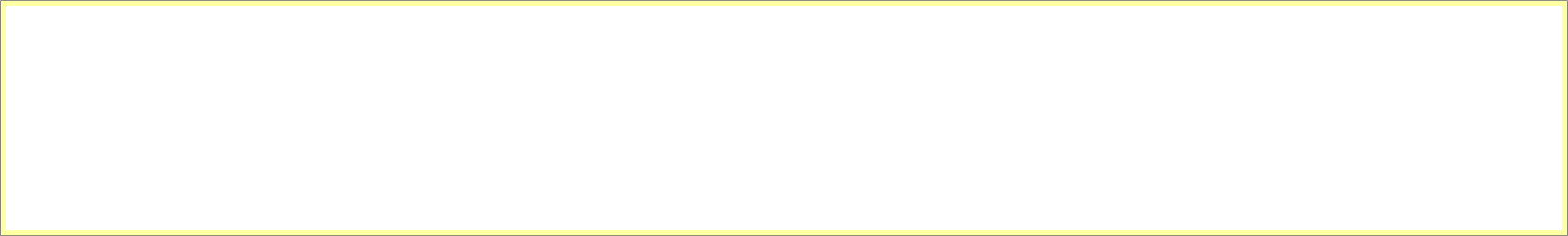 Types of networks
There are different types de of private networks  according to:
size (en terme de nombre de machines)
Speed of data transfer
Geographic area.
19
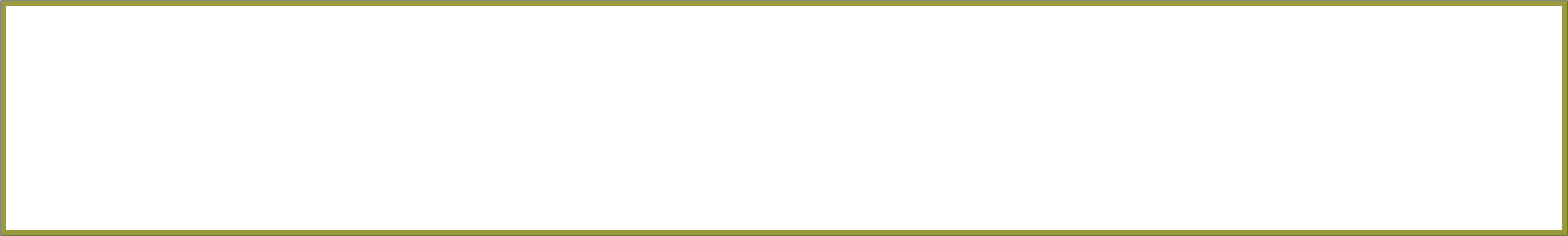 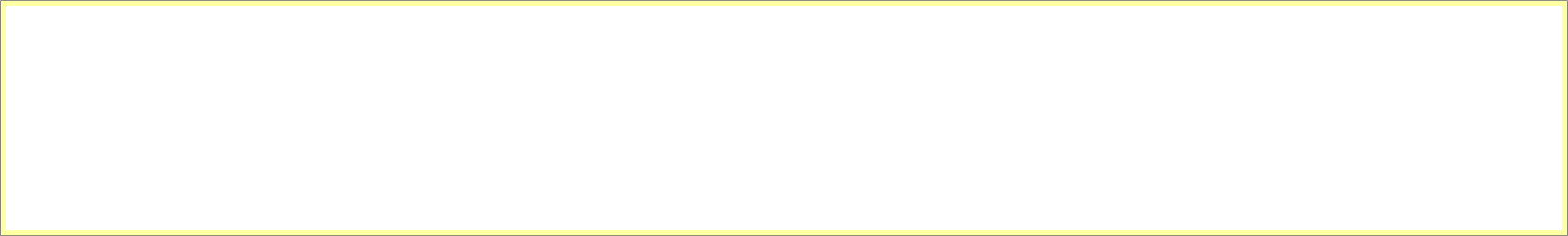 Types of networks
Main  types of networks:
Local Area Network (LAN)
Metropolitan Area Network (MAN)
Wide Area Network (WAN)
20
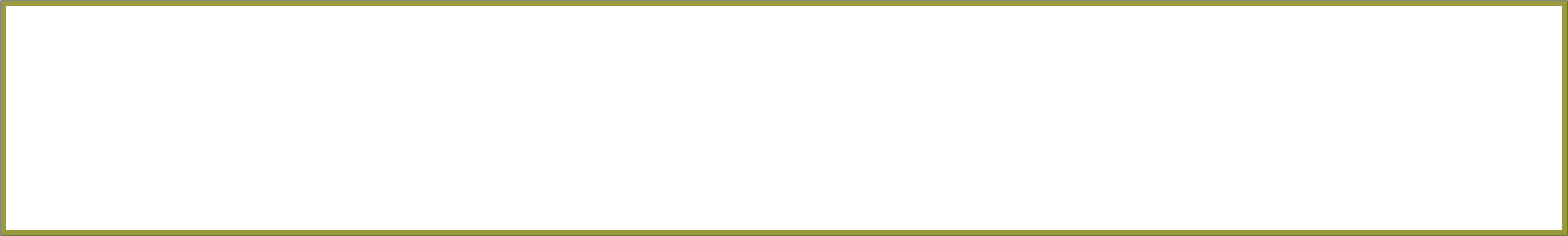 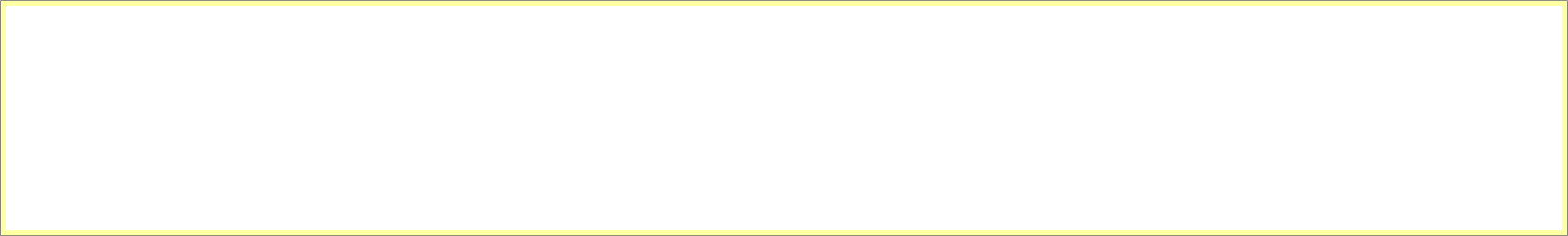 Local Area Network (LAN)
this	terme	designe	local networks caracterised by :
same organisation
Small geographic area
same technology
Examples :
Local network of familly  
Local network  of NTIC faculty.
–
–
21
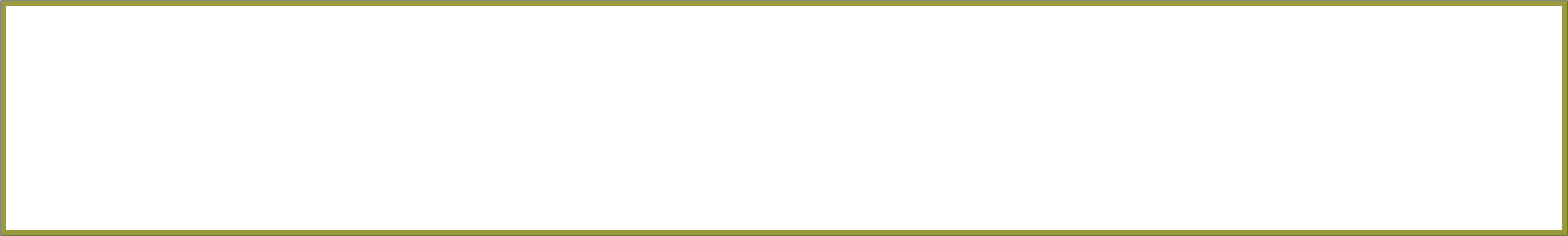 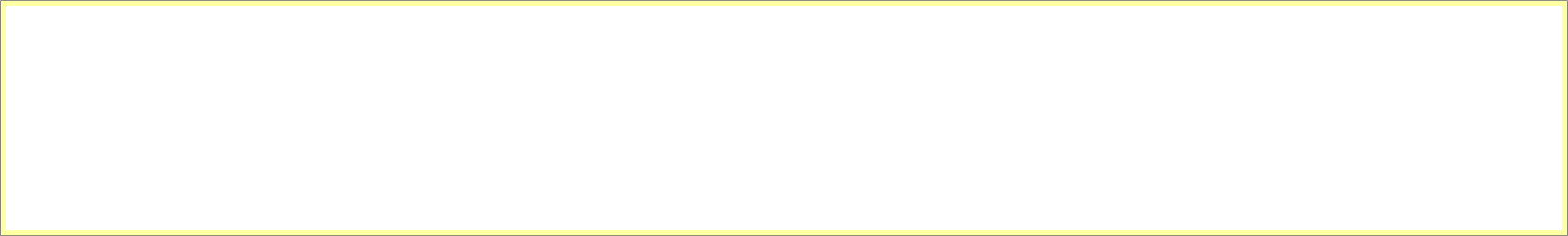 Local Area Network (LAN)
A local network is therefore a network in the form simpler.
Features : 
Transmission speed: 10 mbps to 1000 mbps 
Number of stations: 2 to 1000 machines
 Geographical area: 4m2 to 400m2 (variable) 
Topology: Bus, Star, Ring
 Technologies: twisted pair cables, WiFi,
22
Metropolitan Area Network  (MAN)
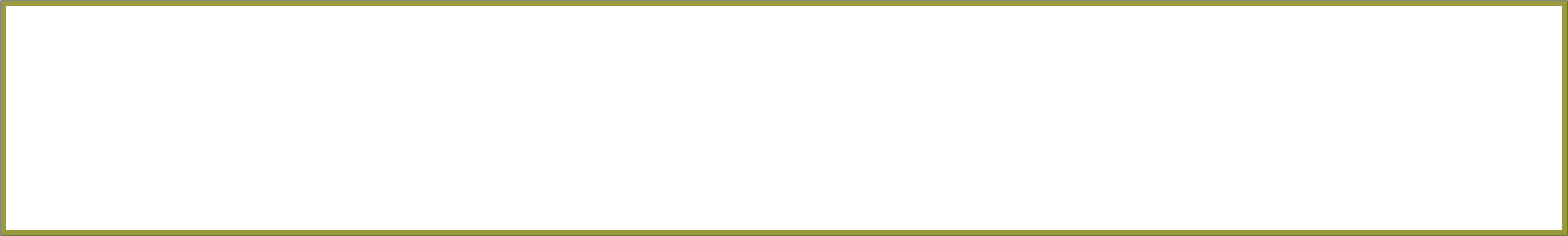 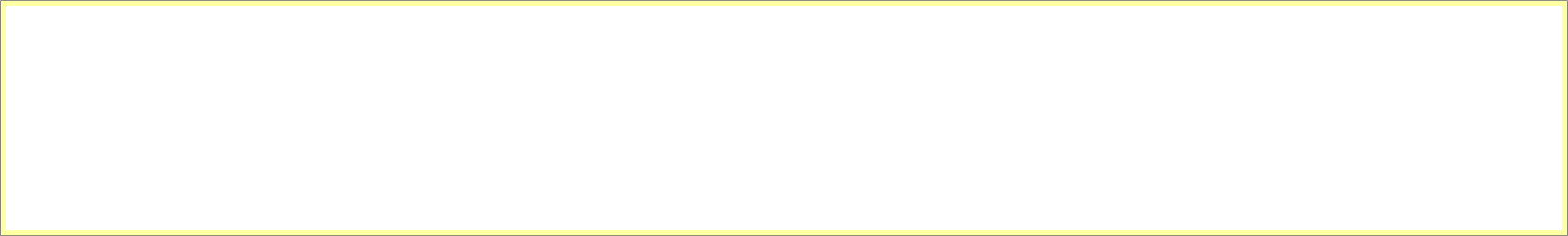 Les	MAN	(Metropolitan Area	Network)	s
Many  LAN	geographically not distant with important speed
a	MAN	two distant nodes to communicate as they are from the same LAN
Examples :
MAN of Saidar egion
MAN of  Universities of Algeria
23
Metropolitan Area Network  (MAN)
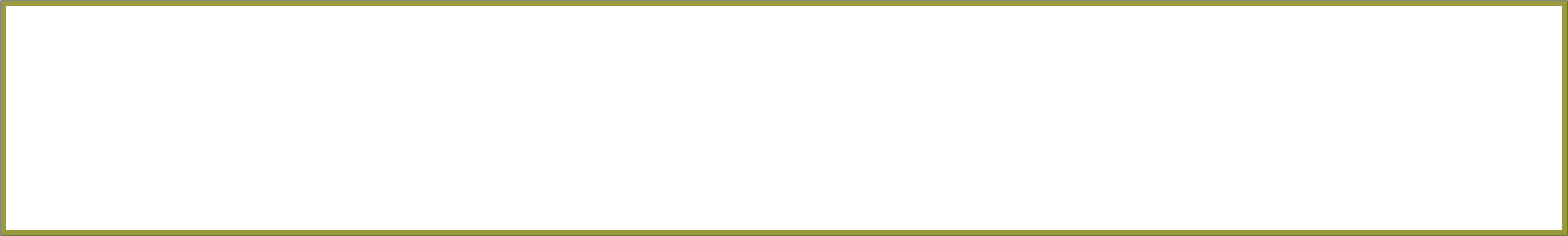 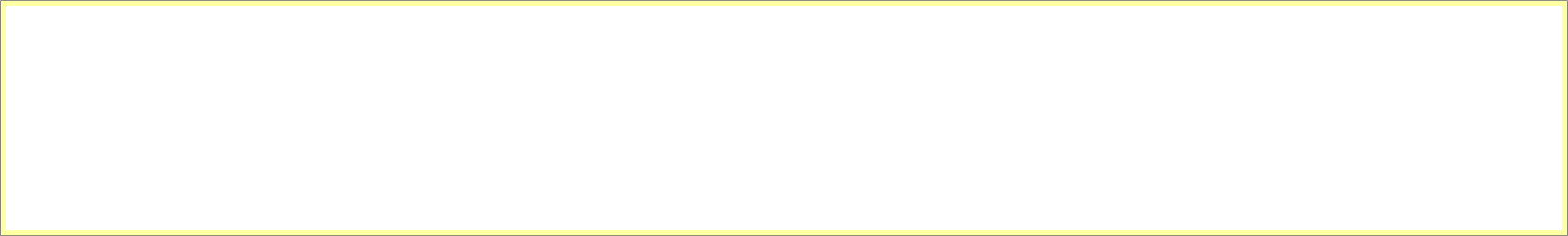 features :
speed	of	transmission	between	LAN	:	< 100
mbps
Number of stations : > 1000 machines
Géographic area : 1 to 100 km2 (variable)
Topology : Bus, star  in general
24
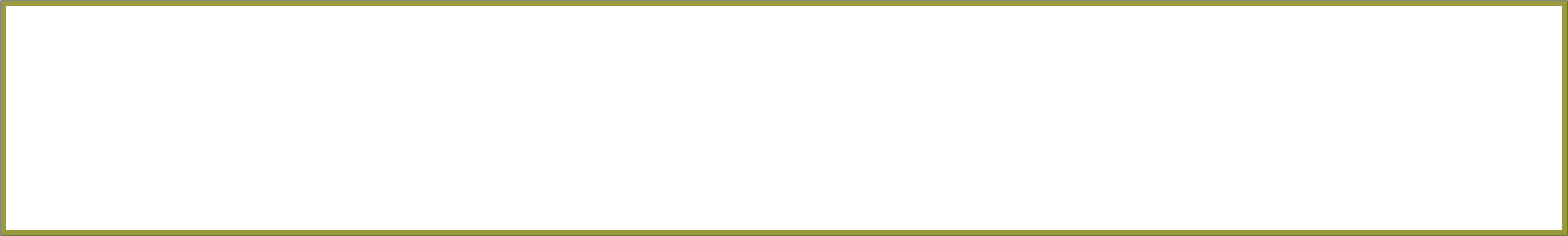 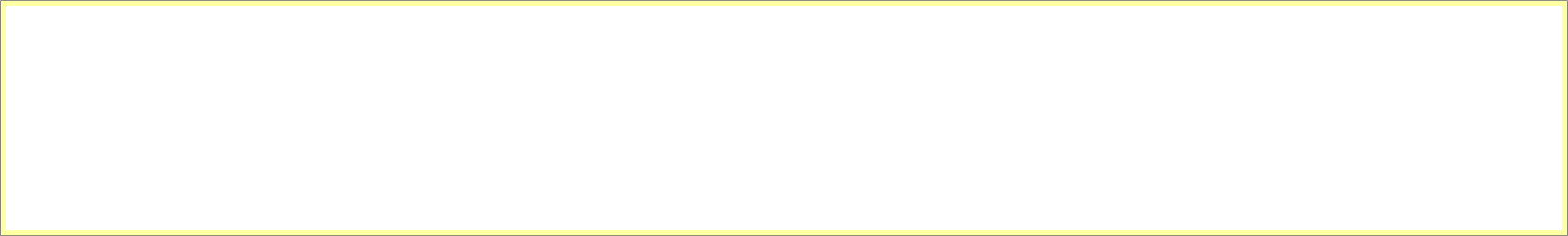 Wide Area Network (WAN)
Les WAN (Wide Area Network) interconnects  many LAN geographically distant with   low speed.
Some devices allows to choose 	the best possible path to direct information the more fast possible
•
–	Internet is the WAN most known
25
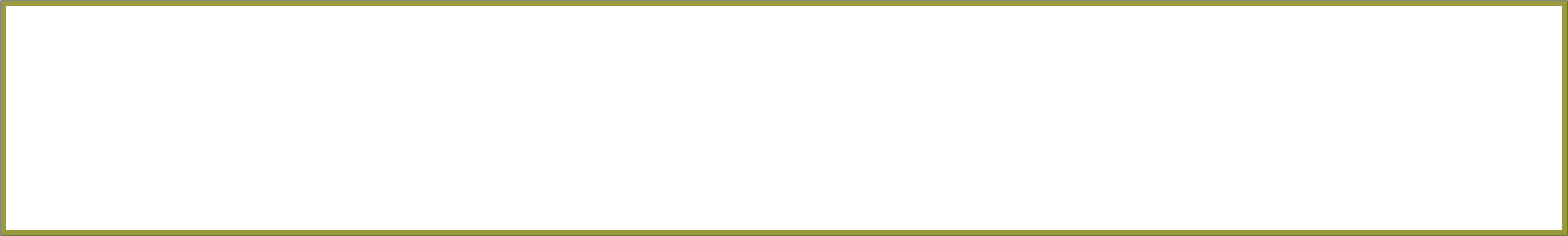 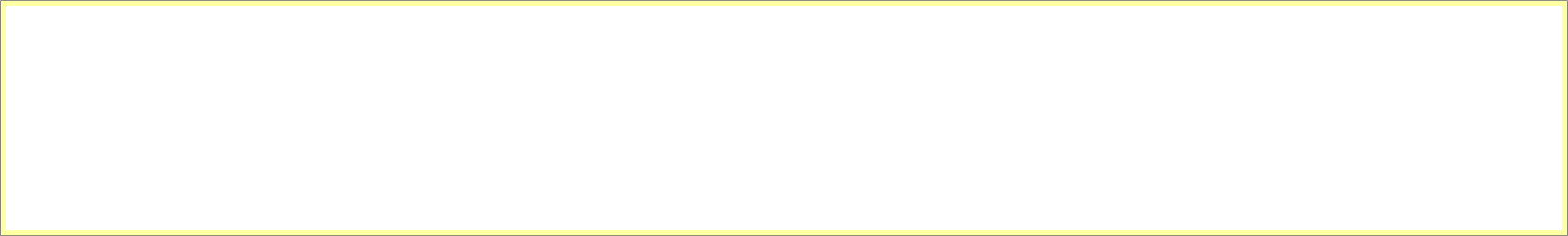 Wide Area Network (WAN)
Features :
Vitesse de transmission entre stations :
56kbps à 100 Mbps
Nombre de stations : > 1 000 000 machines
Aire géographique : Toute la surface de la Terre
Topologie : Bus, Etoile en général
Technologie : Câble téléphonique, fibre optique
26
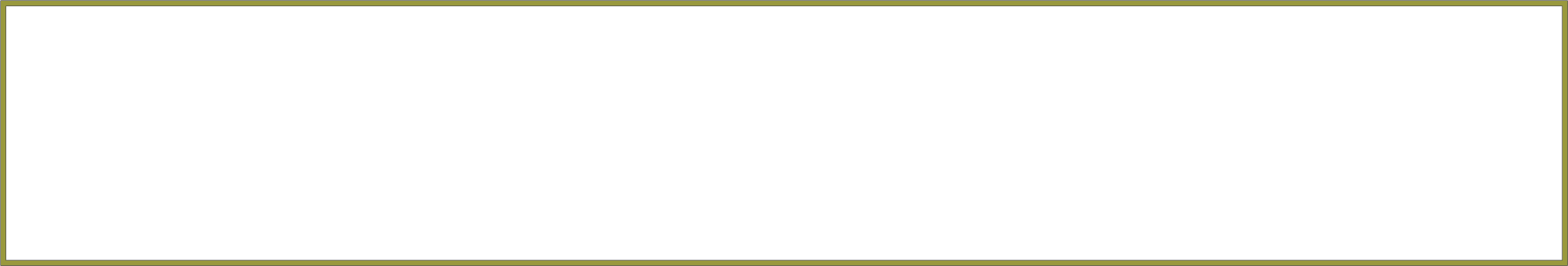 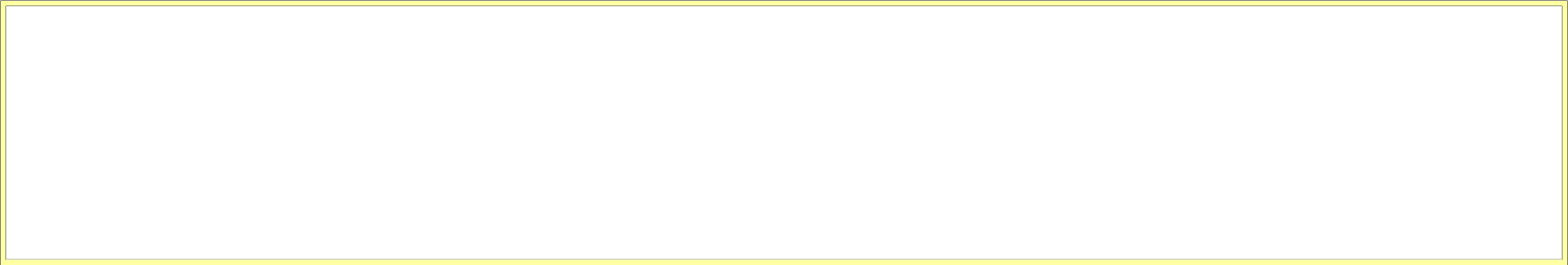 Main components of interconnexion
A local network interconnects computers or an organisation that generally comprises many local networks
It is therefore sometimes essential to link them together. In this case, specific components are required
27
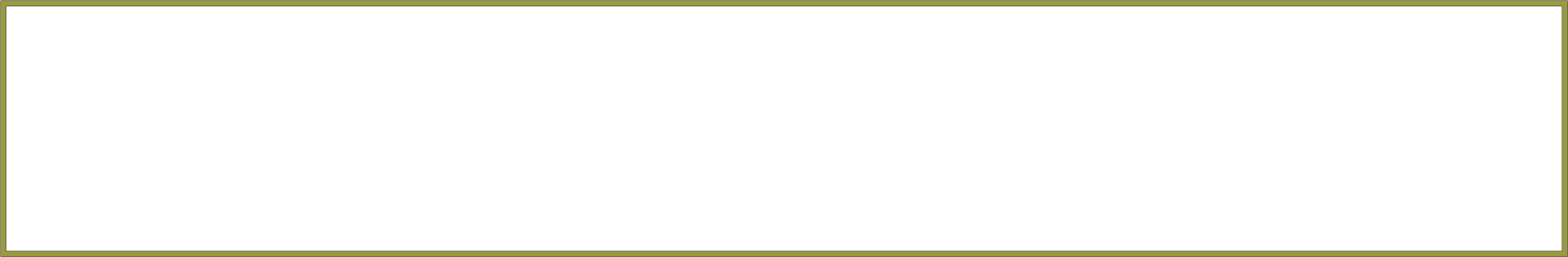 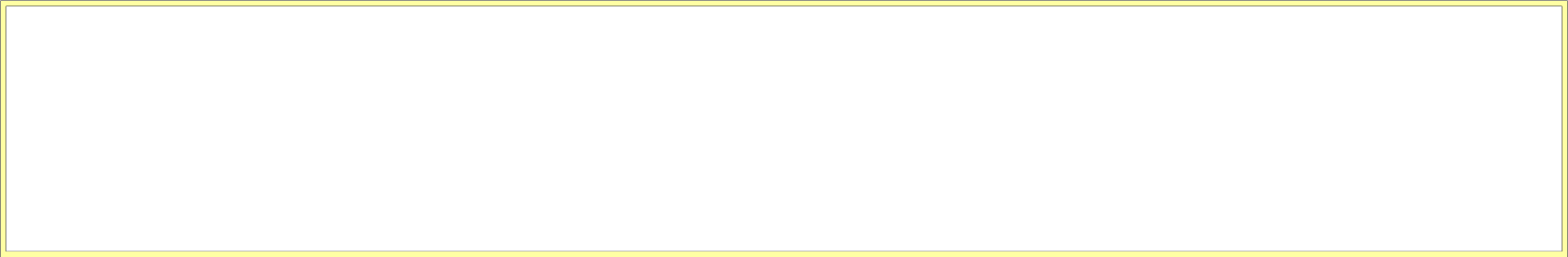 Main components
Of interconnexion
Network card: it constitutes the physical interface between computer and communication support.
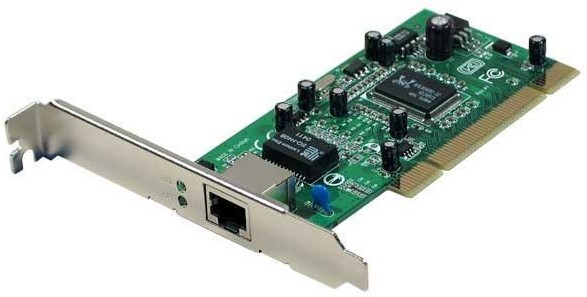 28
it is used to connect several computers together.
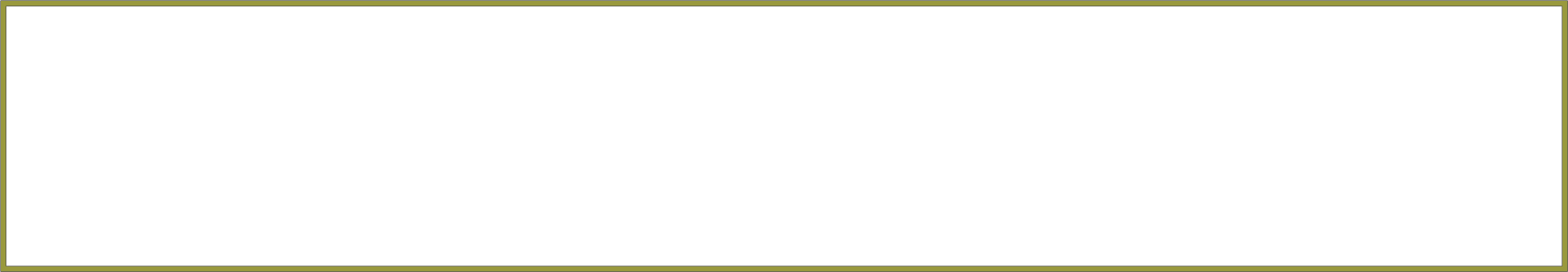 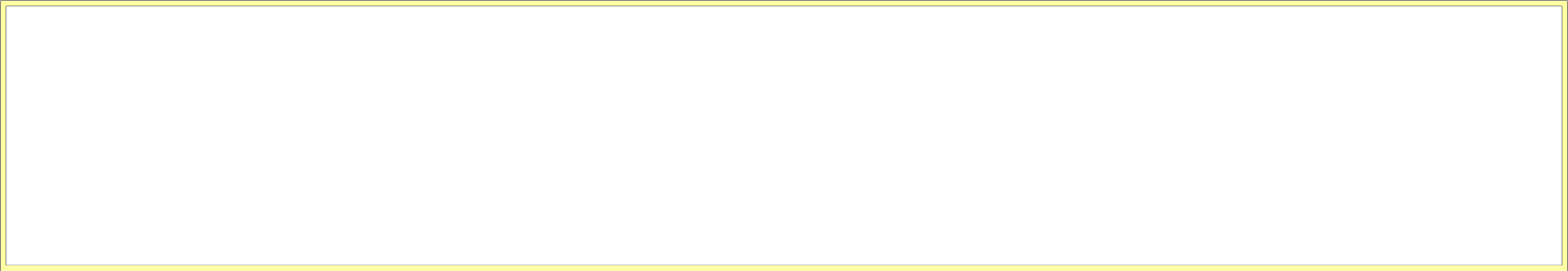 Principaux composants
d’interconnexion
(HUB)

Is equipment with multi-port.  It is used to connect several computers together.
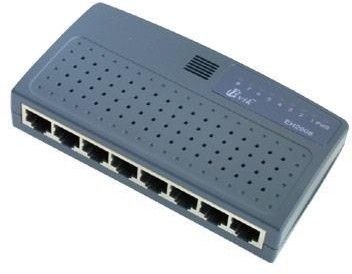 29
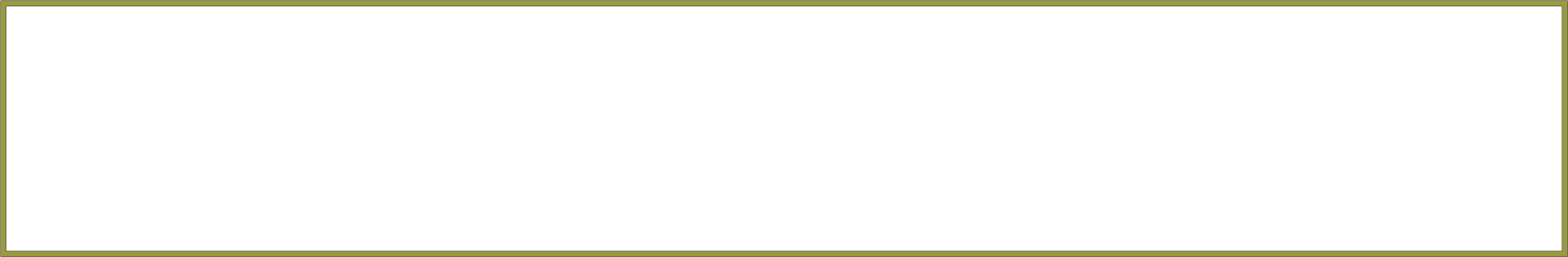 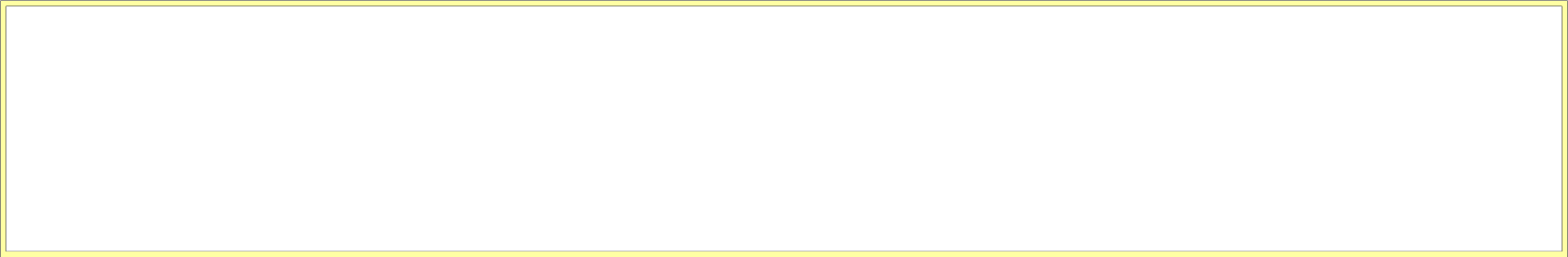 main components
Of interconnexion
(HUB)
Principle of functionning:  direct the data transmitted by a machine to all other connected equipment. So everything that is emitted by one piece of equipment is received by all the others
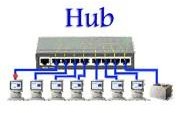 30
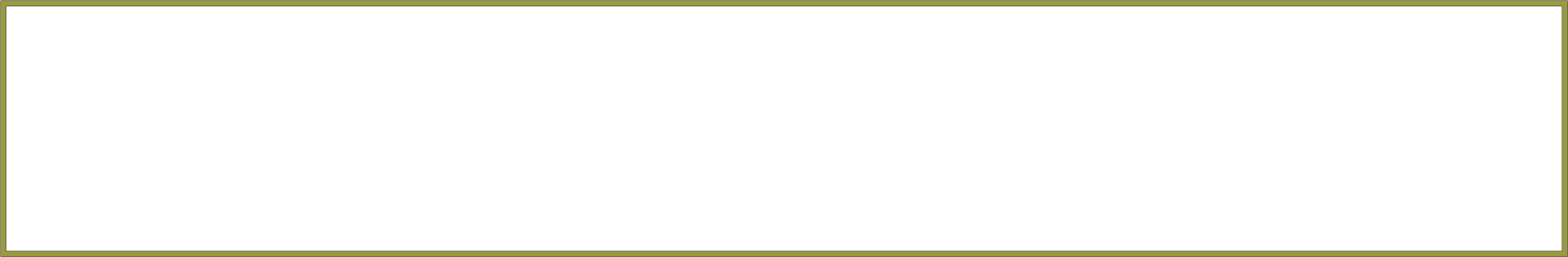 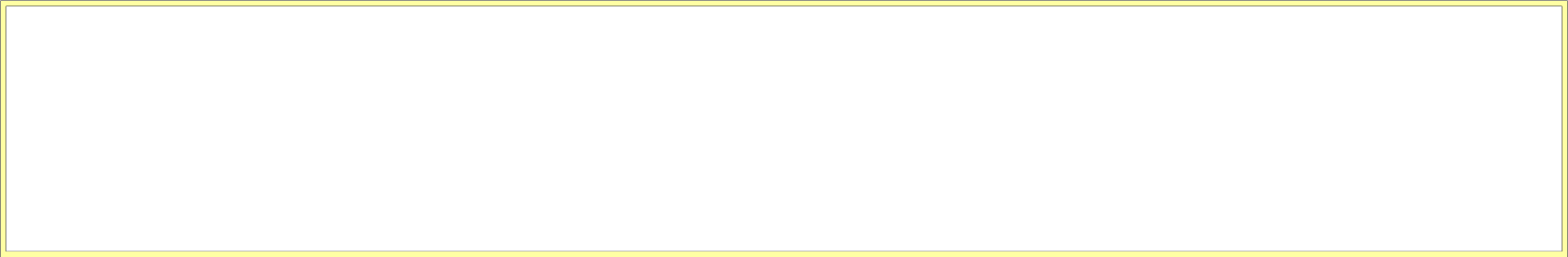 Main  components
Of interconnexion
(Switch)

its principle is to direct the data transmitted by a machine to only the equipment for which the data is intended. Devices that do not have the corresponding destination address receive nothing
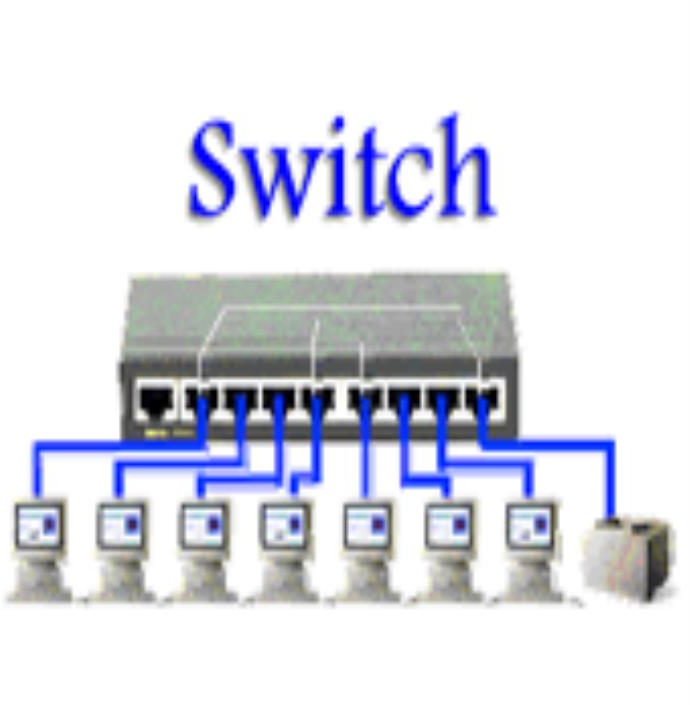 31
Main  components of interconnexion
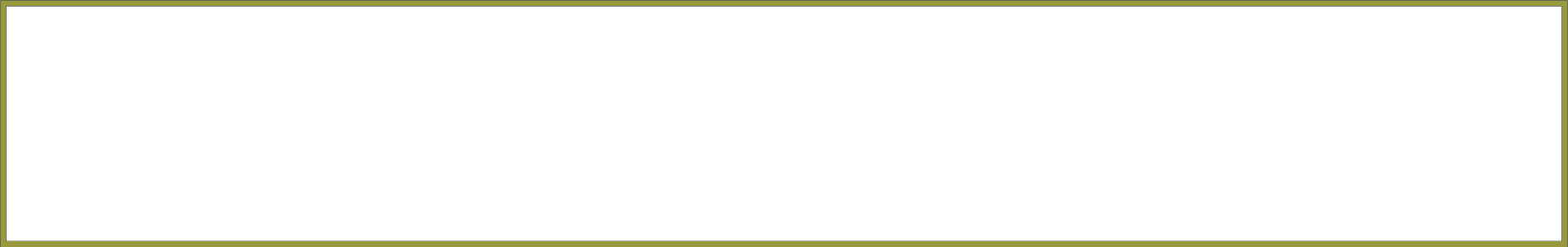 gateway:
Is a device intended to connect networks with different architectures or different protocols, such as for example a local network and the internet
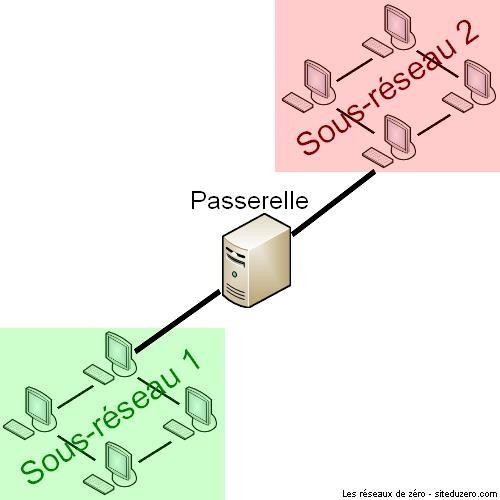 32
Main  components  of interconnexion
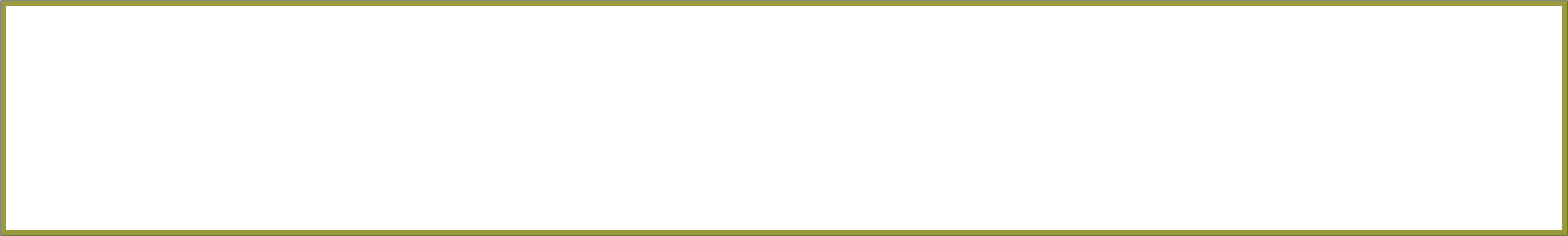 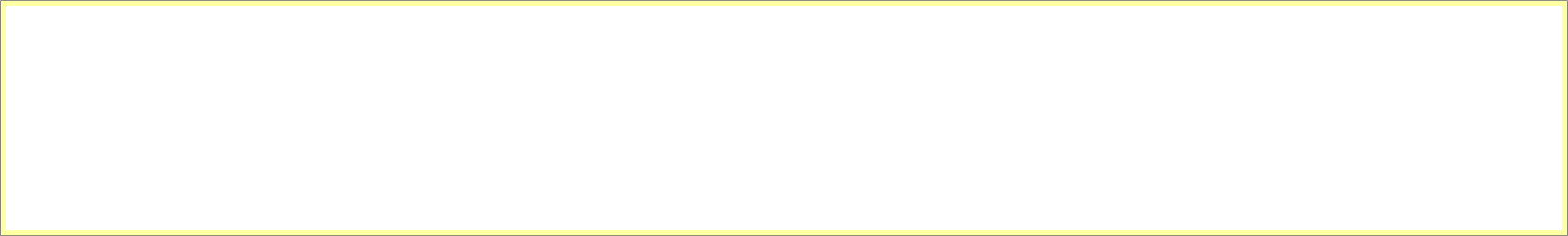 Router
router is a hardware of computer network communication that has a role to direct information to the appropriate direction.
Information can often take multiple paths. Routing is the function of finding the optimal path that the message will take from the transmitter to the receiver.
33
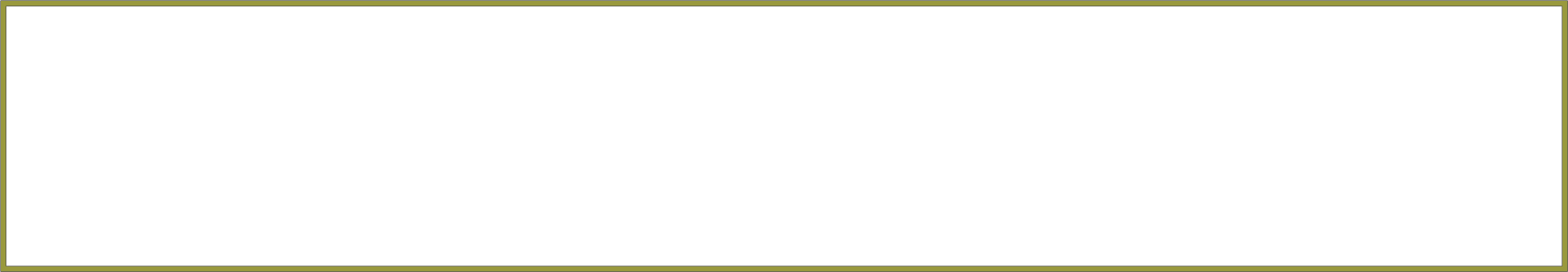 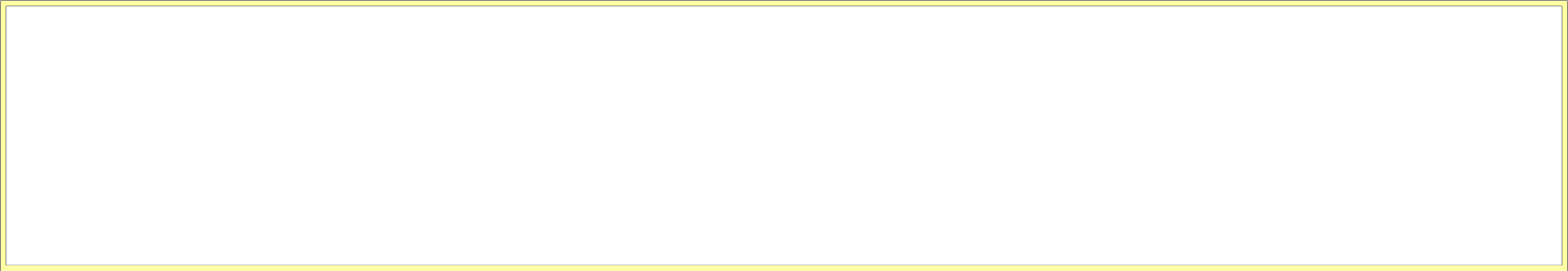 main components
Of interconnexion
Le modem (modulator-demodulator)

It is a component that interconnect a telephone network to computer network.
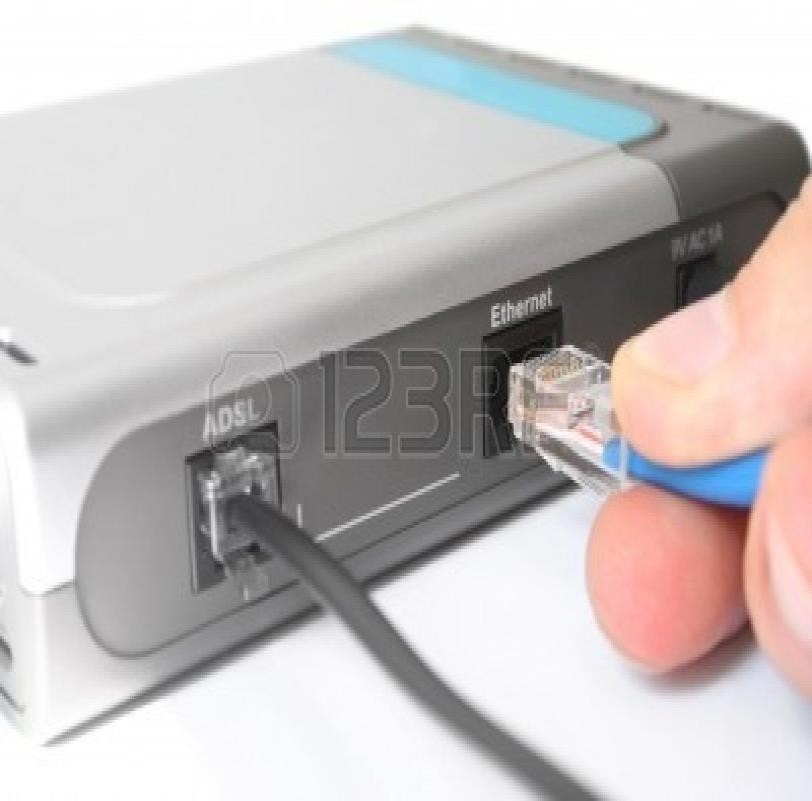 34
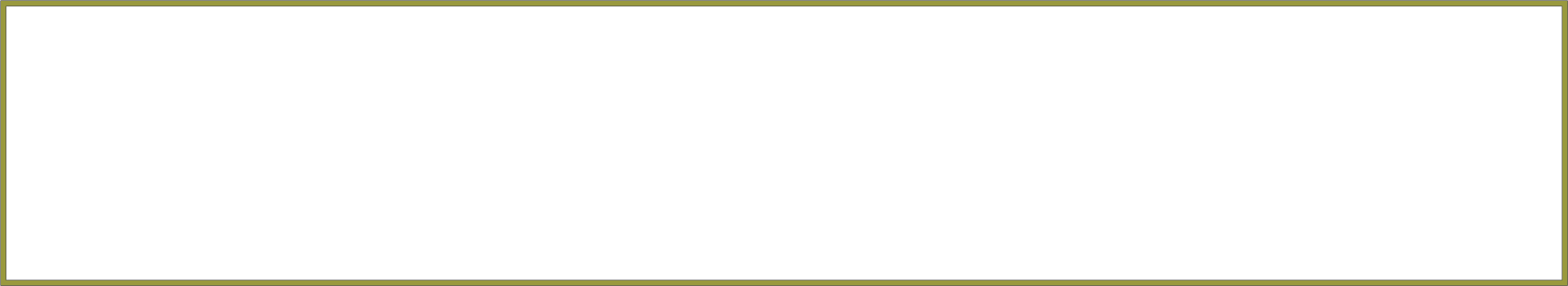 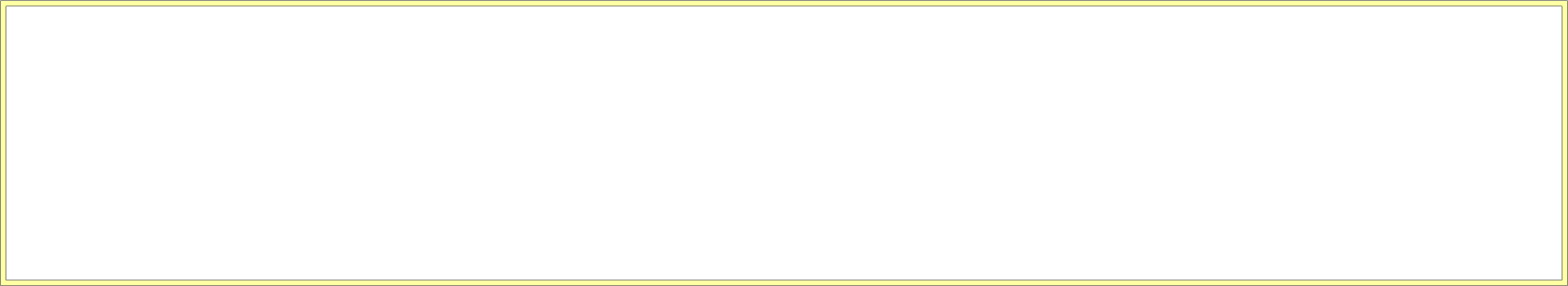 main components
Of interconnexion
Le modem (modulateur-démodulateur)

The modem has a job to convertthe digital  signal  to analogic signal  and vice versa.
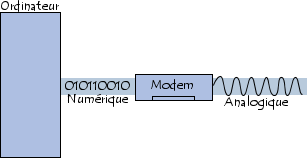 35
extend the maximum distance between two nodes of a network.
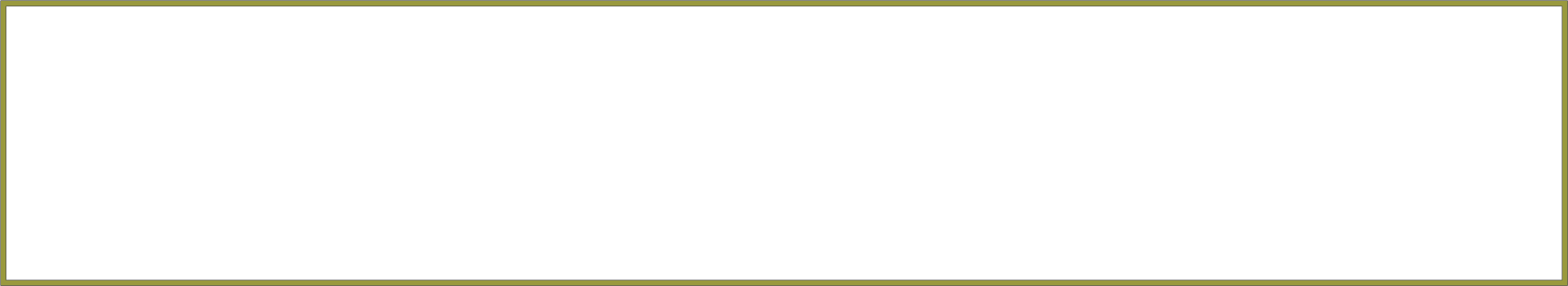 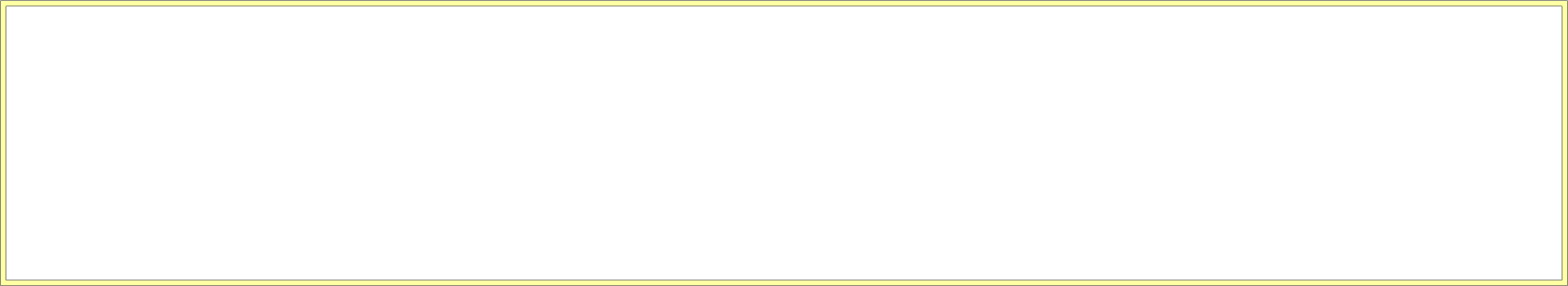 Main  components
Of interconnexion
The repeater:
– equipment which is used to regenerate a weakened signal during transport, and thus extend the maximum distance between two nodes of a network.
repeater
36
Protocol  of communication
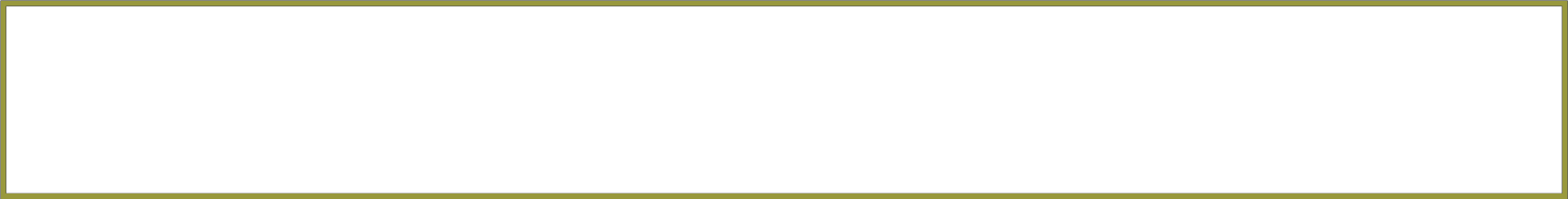 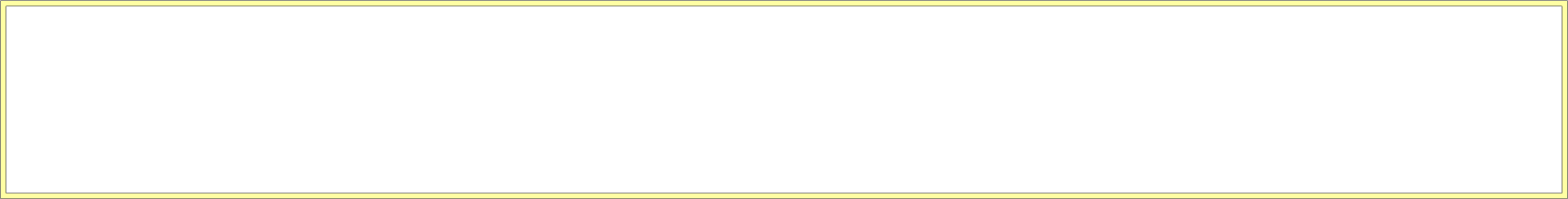 Communication protocols are specifications that allow multiple machines
 to communicate with each other. The most used today: HTTP, FTP, 
SMTP, POP. Most of these protocols are built around TCP/IP: 
Transmission Control Protocol/Internet Protocol.
37
Adressage IP
IP is an abbreviation of Internet Protocol,
 An IP address is the unique identifier of a computer that allows it 
to communicate within a network. 
An IP address is a 32-bit code, or 4 bytes, usually represented in
 decimal and separated by periods. Example: 216.239.37.100

 Assigning an address to a machine is done in two ways:

 Static: the address is configured manually.
 Dynamic: the address is assigned automatically using the DHCP protocol.
38
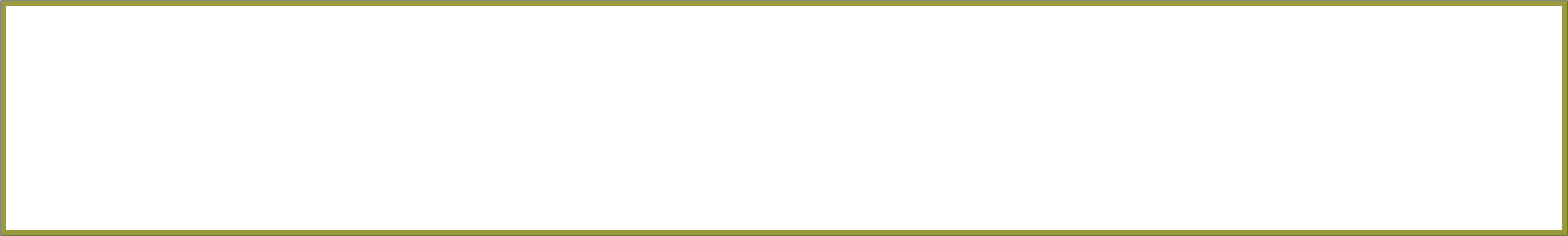 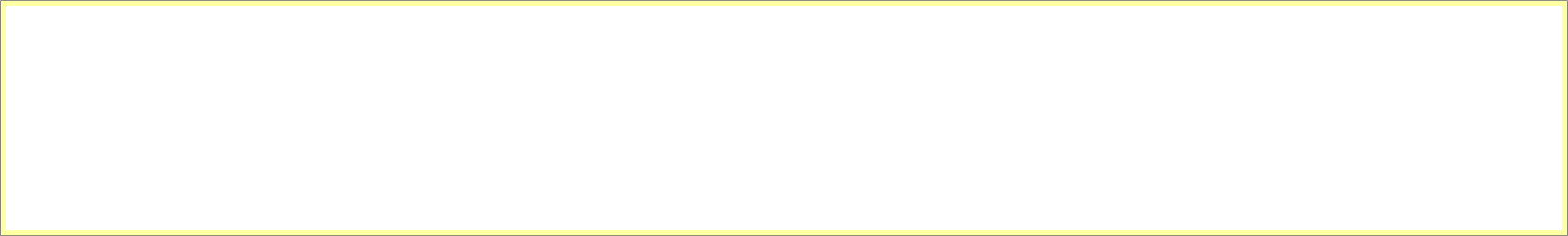 Protocol of communication
(TCP/IP)
TCP/IP represents all the communication rules on the internet and is
 based on the concept of IP addressing. 
The IP address is a unique address assigned to each computer on
 the Internet (i.e. no two computers on the Internet have the
 same IP address).
39
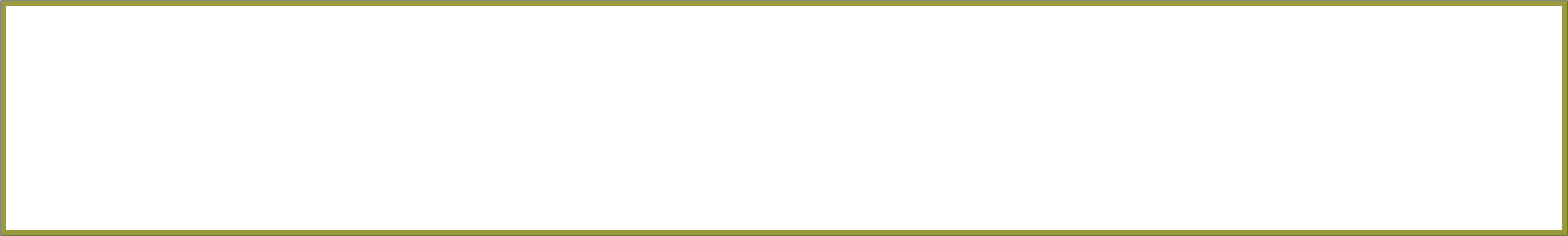 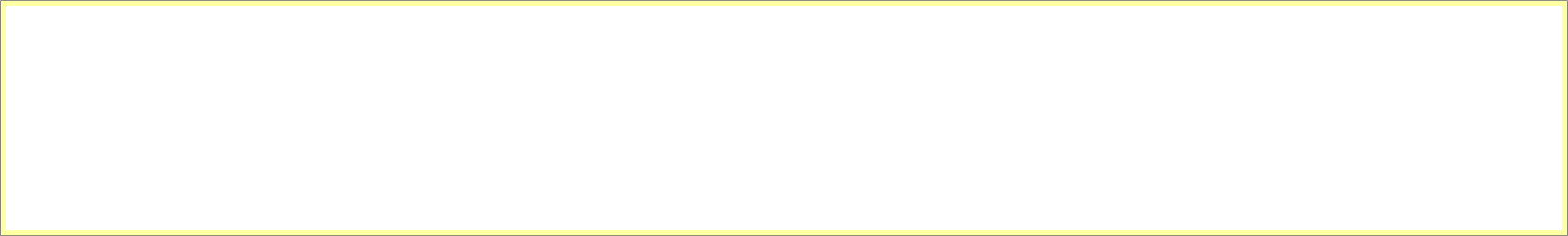 Protocol of communication
(TCP/IP)
An IP address allows data to be routed to the correct destination.
 These addresses are then associated with domain names to make
 them easier to remember.
40
Main  services  of Internet
41
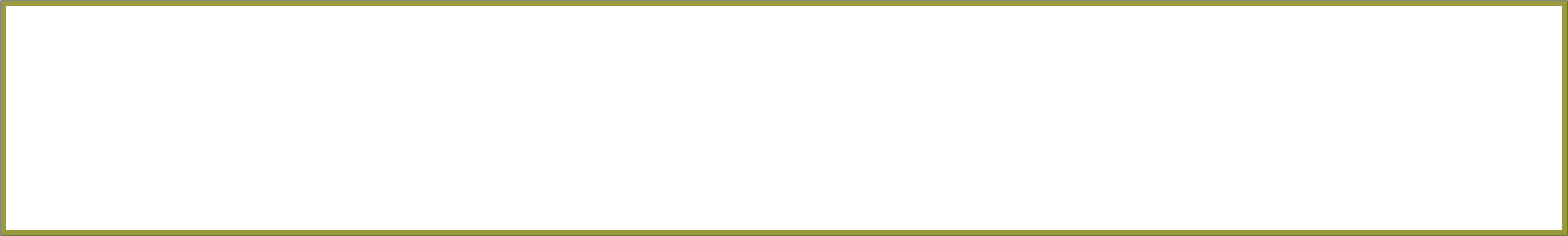 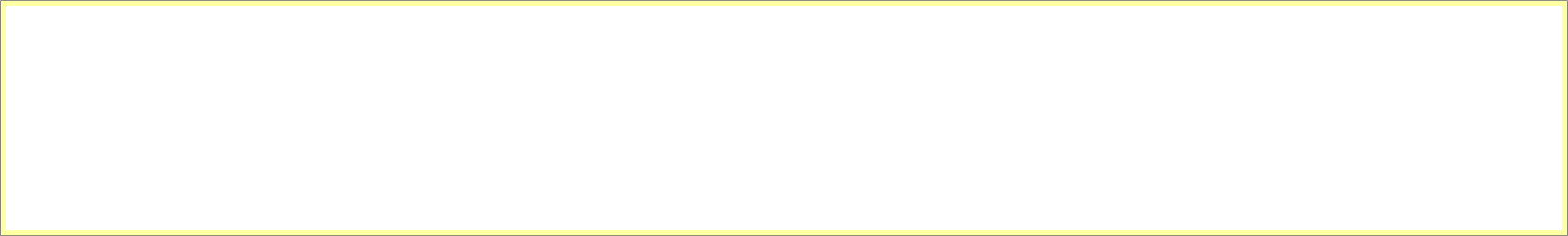 main services of Internet
The Internet user, "the Internet user", has access to a large number of
 services such as: electronic mail, information search, file transfer, 
discussion groups, electronic commerce, etc.
42
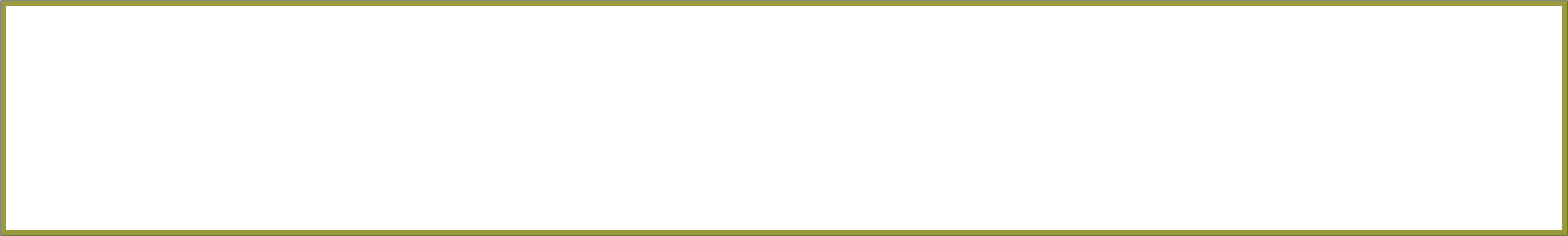 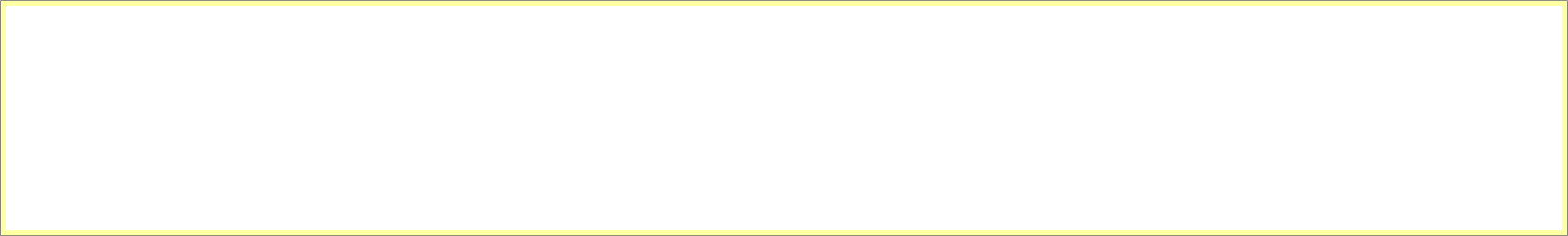 (e-mail)
Is a 	service	of
transmission	de
Electronically 	via
messages
computer
sent
network
a
mainly (Internet) in the electronic letter box of a destination chosen by the sender
43
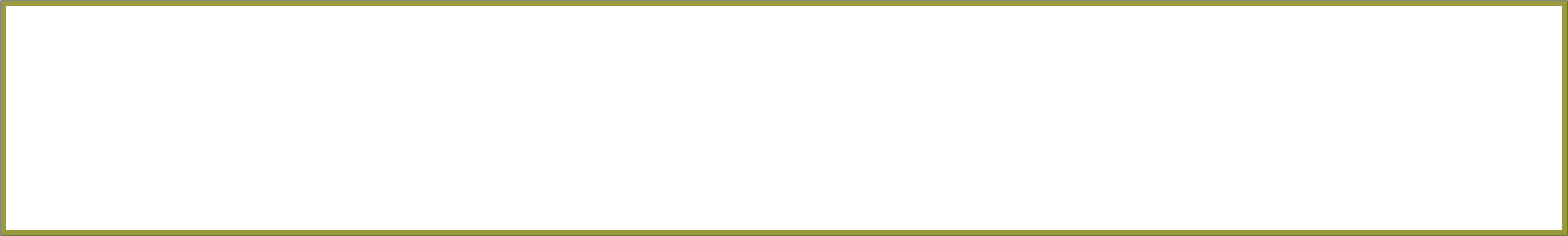 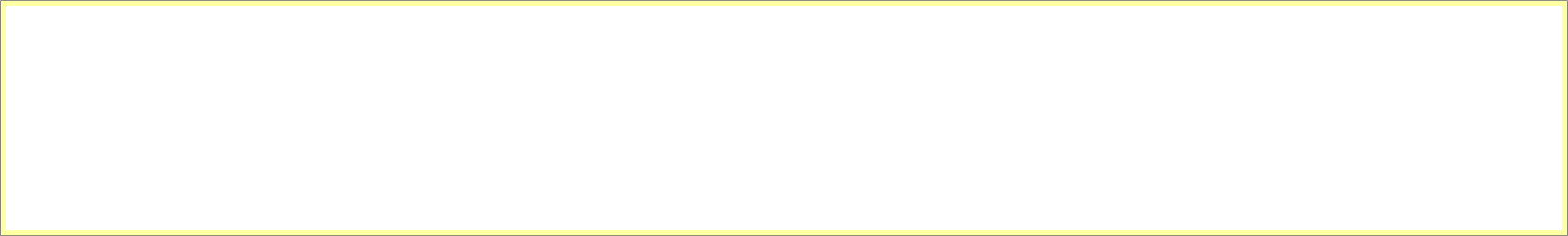 (e-mail)
To benefit from this activity, the user must have an email address. 
This is of the form user@host where host is the Internet address of the
 server on which the user has an email account.
44
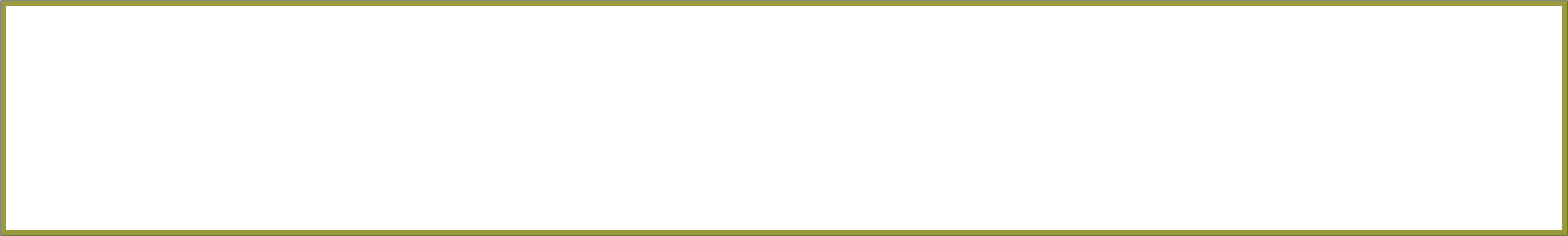 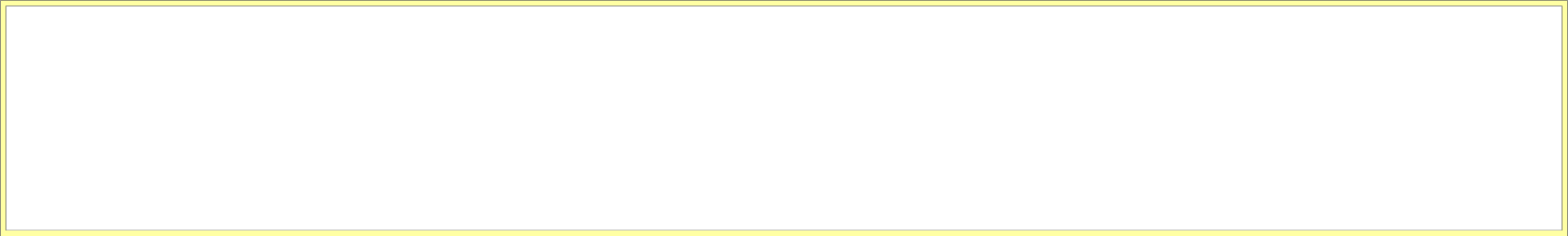 (e-mail)
The main email service protocols: “Outgoing” protocols 
Outgoing protocols allow you to manage the transmission of mail
 between servers.
 The main outgoing protocol is SMTP (Simple Mail Transfer Protocol).
 “Inbound” protocols These are protocols for receiving and distributing mail. 
Two incoming protocols are used, optionally, in messaging systems: 
POP or IMAP.
45
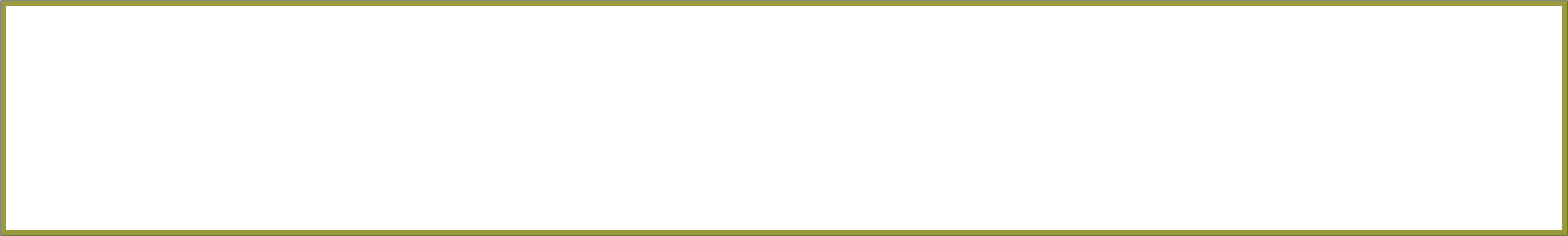 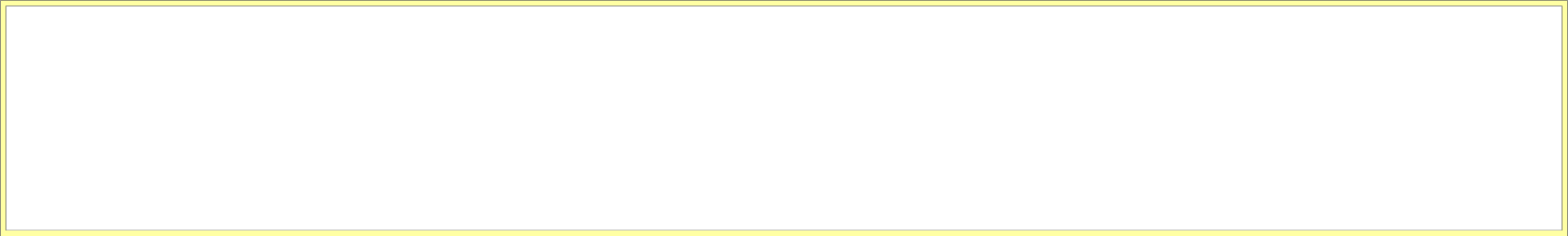 (e-mail)
The most communs are Hotmail (Microsoft), Gmail (Google), Yahoo Mail (Yahoo).
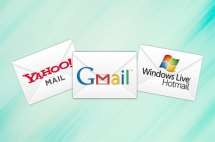 46
Electronic messagery:
Email messages are similar to letters and consist of two parts main. 
The header contains: The name and address of the recipient, 
All people placed in copy, The subject of the message. 
The body contains the message.
47
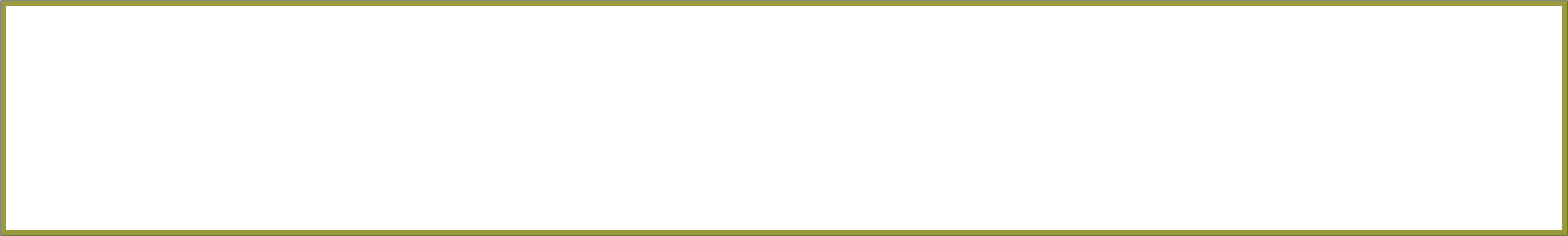 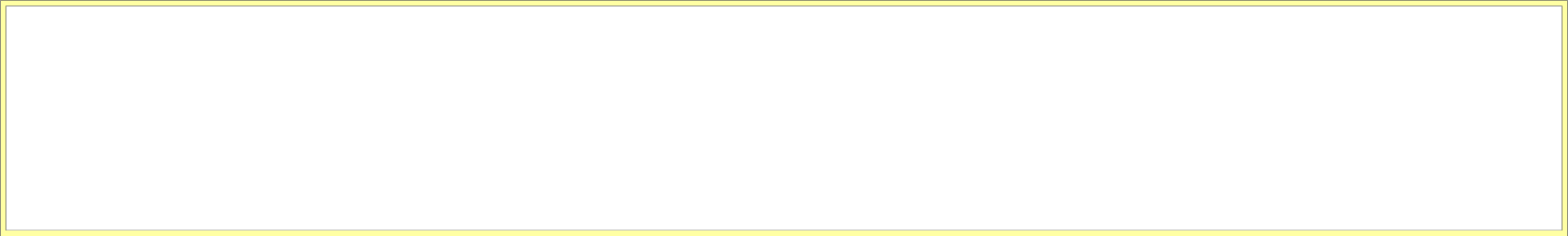 Instant messaging
Instant messaging is a communication service through the instant 
exchange of text and file messages between two or more people via
 the Internet. Several applications offer this service such as: Skype,
 WhatsApp, Messenger, Viber, Snapchat….
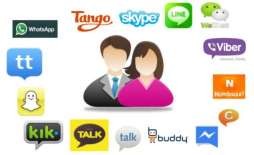 48
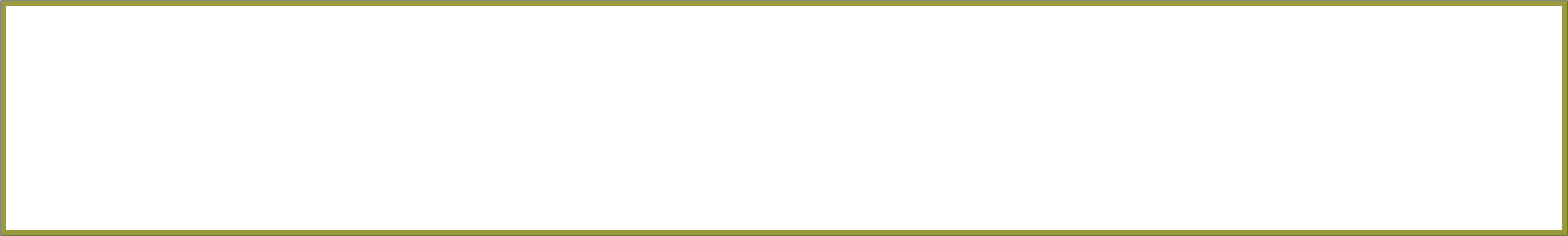 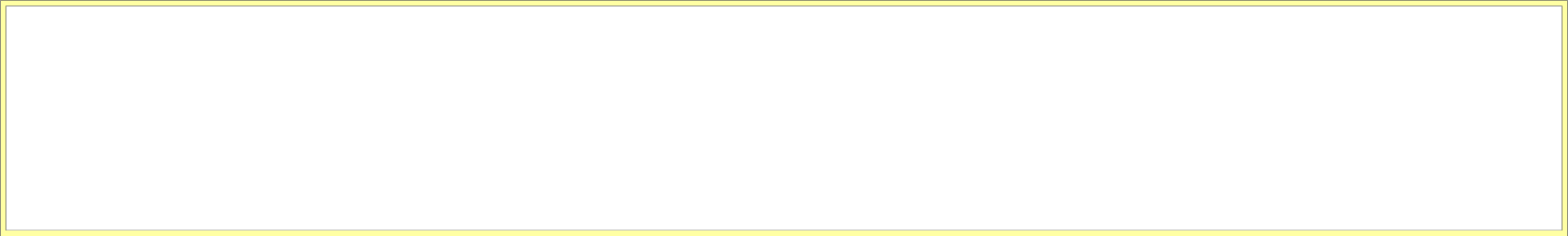 File transfer protocol(FTP)
FTP is a communications protocol intended for exchanging files over
 a TCP/IP network. It allows to: copy files to another computer on the
 network, administer a website, or delete or modify files on this computer
49
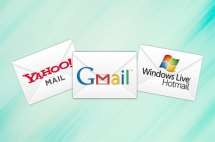 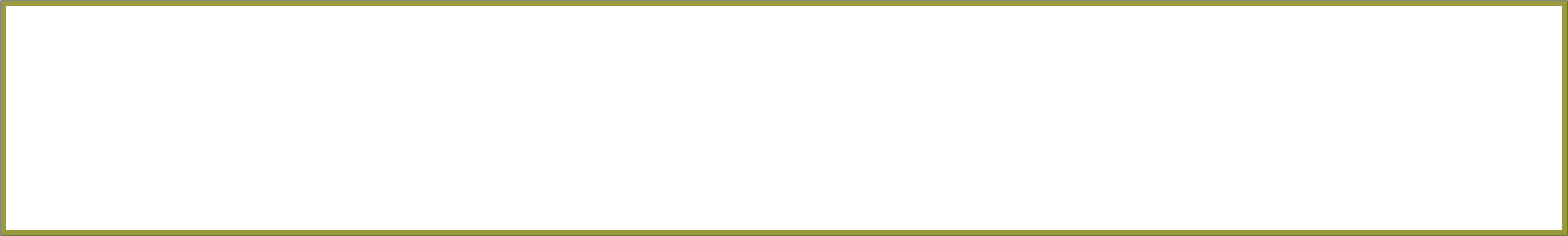 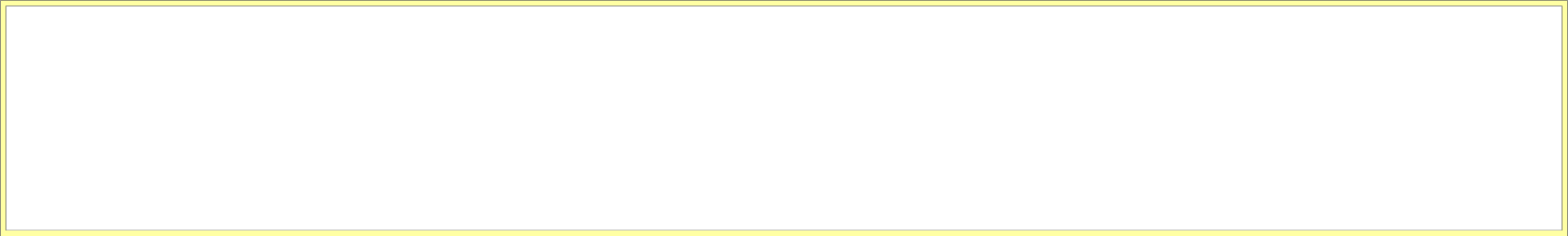 File transfer
The FTP protocol follows a client-server model, the client:
 sends requests to the server the server is a computer on which 
software itself called an FTP server runs. To access an FTP server,
 you use FTP client software (with a graphical interface or command line).
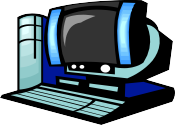 file transfer
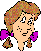 FTP user  interface
FTP
client
FTP
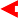 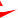 server
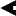 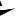 user
at host
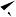 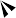 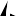 local file  system
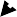 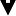 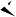 50
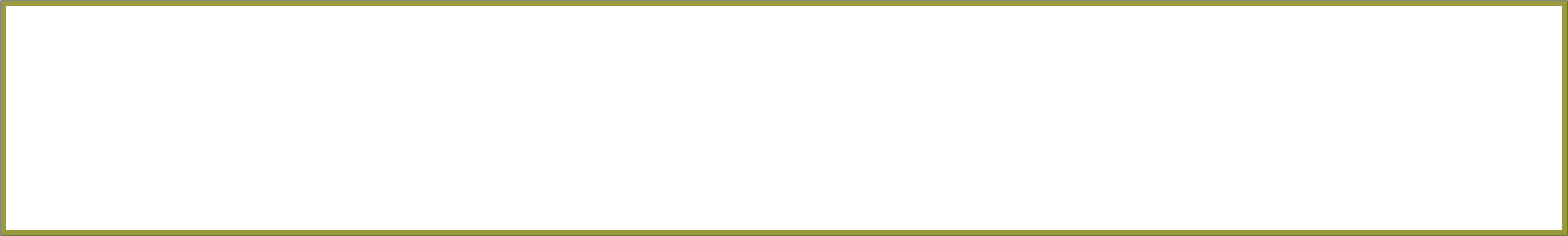 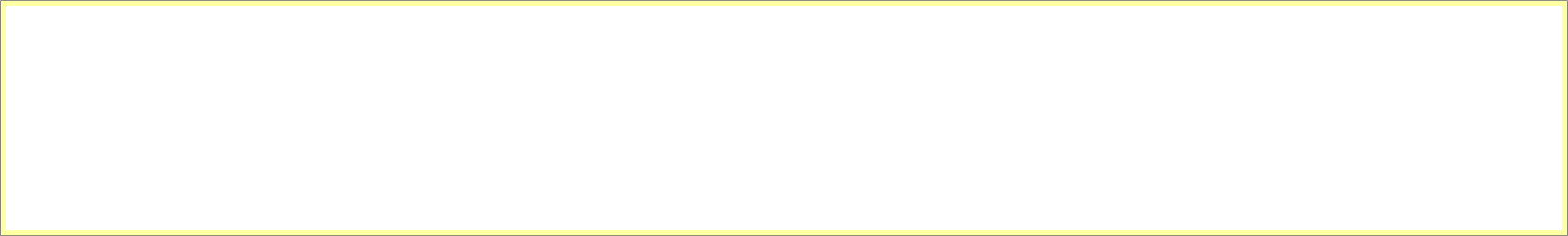 File transfer
There are two directions of transfer:

     Downloading: consists of
 transferring files from a remote machine (ftp server) to a client machine,
Uploading
It makes transfer files from a client machine to a remote 
machine (ftp server).
51
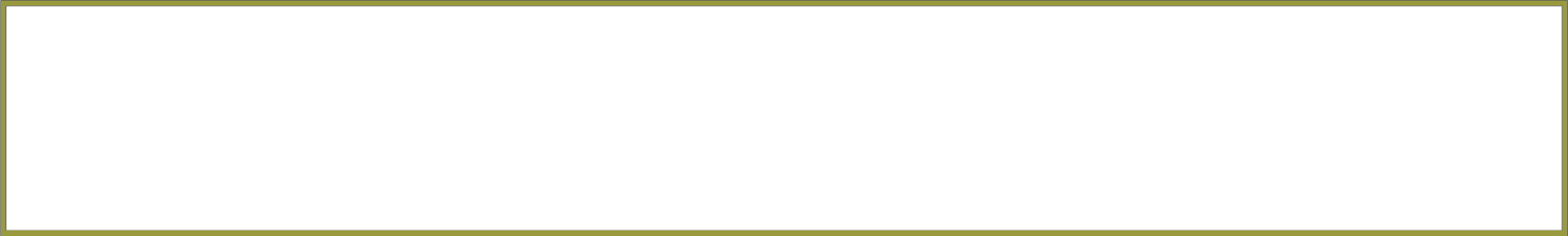 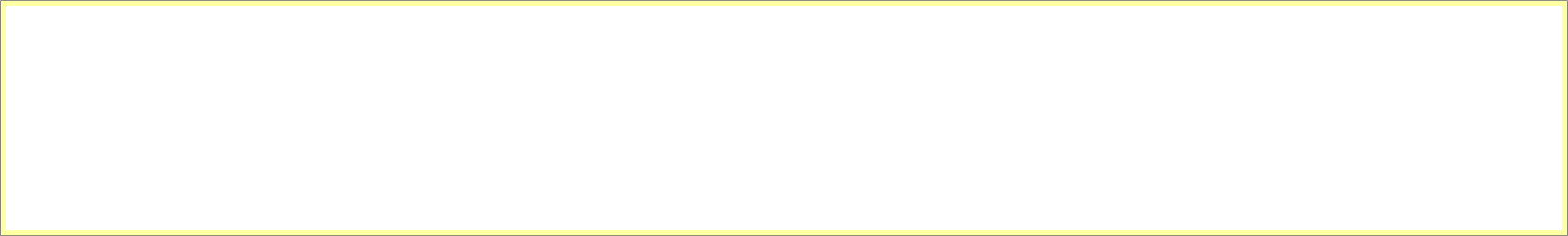 Acceding to distant systems
One of the important functions of the Internet is to allow Internet users
 to remotely access the computers made available to them.





 
The Telnet protocol serves this function.
52
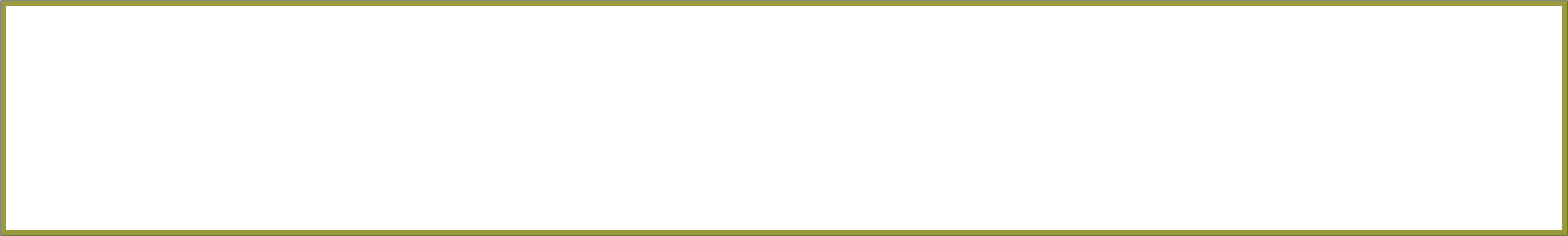 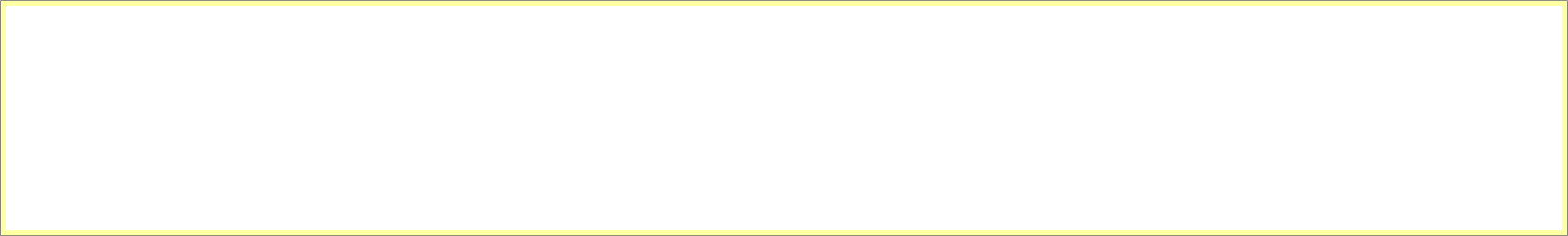 Acceding to distant systems
Telnet (TErminal NETwork) is a network protocol used on any network

 supporting the TCP/IP protocol. Telnet is used not only to connect to the
 server, but it can also connect to any machine that has a Telnet service.
53
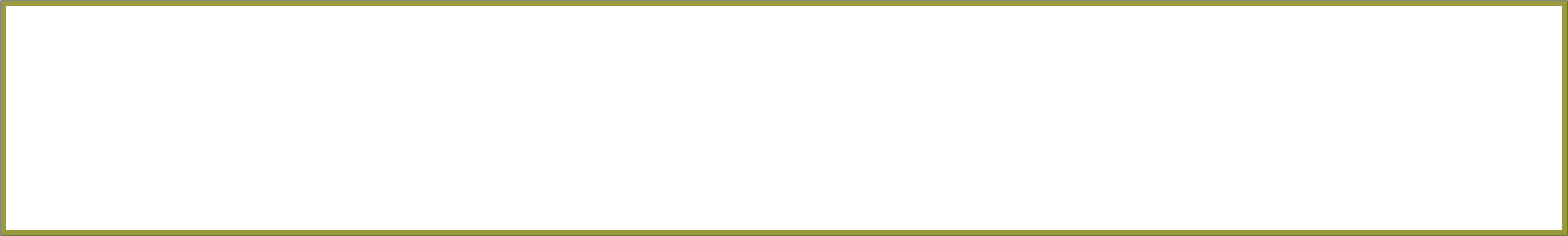 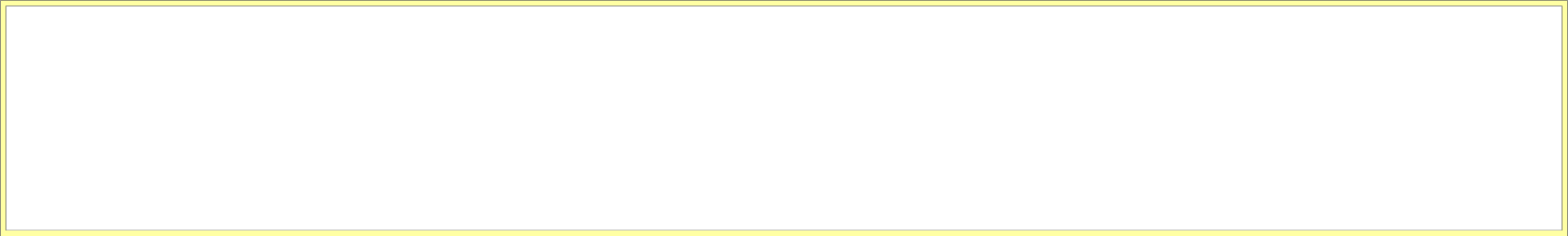 Information search
The Web became an inevitable  source of information  It uses  the HTTP  (Hypertext Transfer Protocol) protocol to exchange information between the client software  and the server
To access to online information the internet user uses a software called browser
•
" (google  Chrome, Internet 
Explorer ou Mozilla Firefox for  
example).
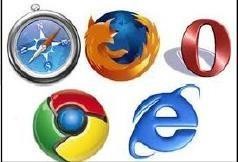 54
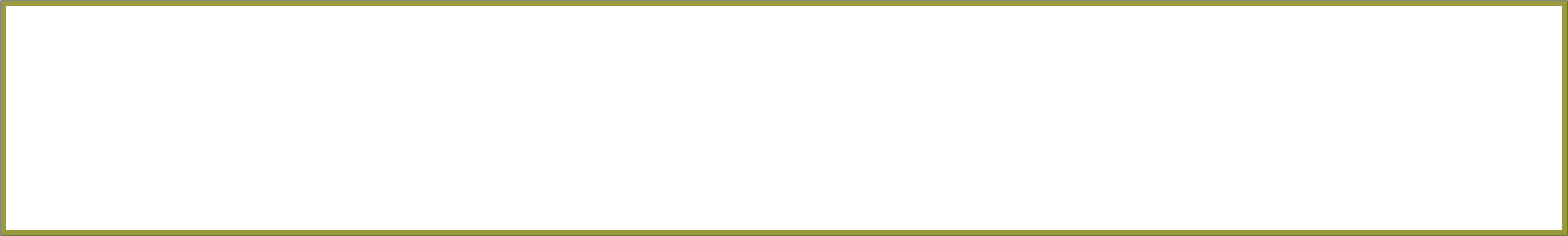 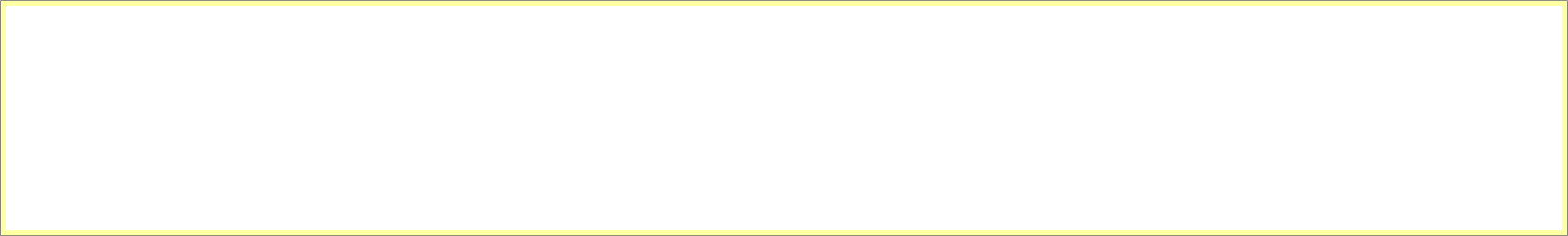 Information search
The Internet user indicates the URL of a website. The browser
 issues an HTTP request and the remote site returns the
 requested information as an HTML document. This HTML 
document is interpreted by the :
Client browser to display the result as a web page	afin	d’afficher
55
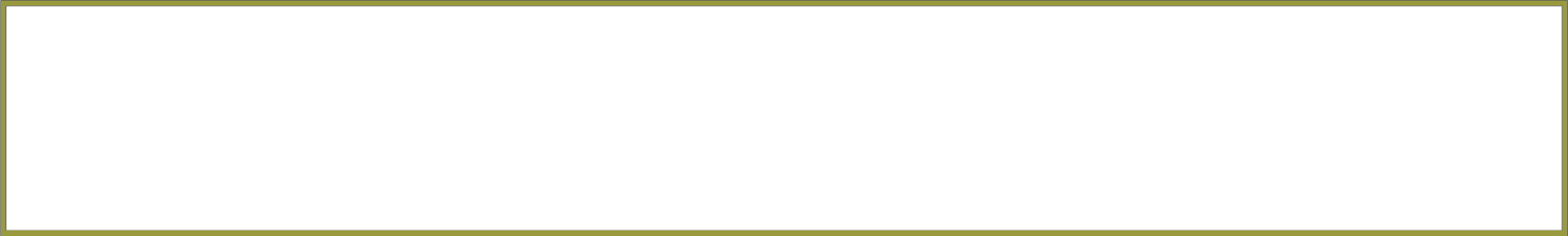 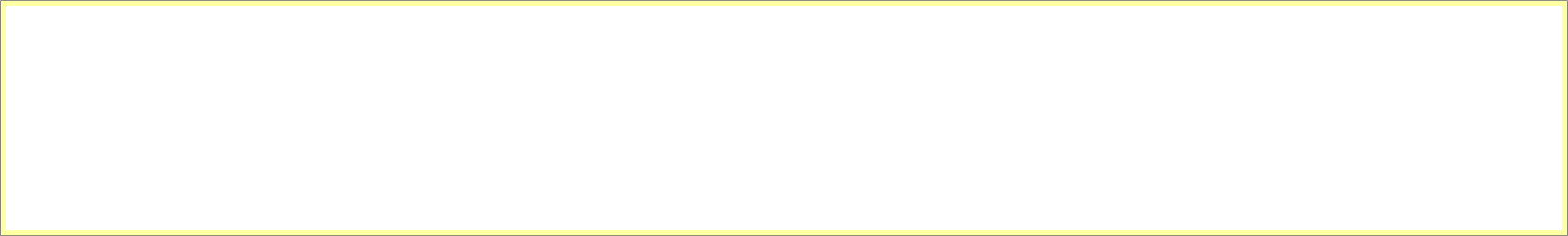 Information search
The Internet offers considerable digital content. Locating a URL 
that meets our needs most often involves using search tools such as 
“search engines”. To a list of keywords, the search engine responds with
 a list of references to related sites and pages, accessible in the form of
 hypertext links.
56
Information search
Search equation

 The query launched by the Internet user or the search equation is a series
 of terms and operators (Boolean, truncation) formulated to translate a
 request for information. Example : The equation: I'm looking for
 information on the flu vaccine The terms are: vaccine and flu. 
The equation: I am looking for the list of diabetic patients in
 Algeria or Tunisia. 
The terms are diabetic, Algeria and Tunisia.
 In this case, we must use Boolean operators and parentheses 
in our search equation: Diabetes AND (Algeria OR Tunisia)
57
Search tools
A many tools allowing us to locate the web page that meets our
 needs such as: search engines, metasearch engines, directories 
and open archives
58
Search engine:
(crawlers) explorate the web following  the hyper links,from page
 to page.
 The pages thus identified are indexed in a database. 
It generally offers
 two search modes: simple and advanced. The terms entered by the user 
in the “search” window are identified in the pages indexed by the engine.
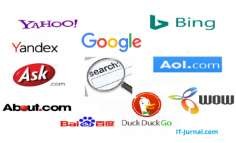 59
Information search
When an Internet user uses a search engine, he enters the keywords
 describing his query or the pages he is looking for. Next, the search 
engine queries its database for each keyword that matches with a list 
containing links to the appropriate pages. Finally, the engine displays the 
list of results to the Internet user.
60
Information search
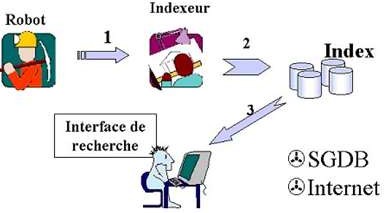 Figure 31. Fonctionnement d'un moteur de recherche.
61
Information search
The encountered difficulties Difficult choice of keywords, Number of 
responses (often enormous), Noise problem: we obtain pages that have
 nothing to do with our search, Duplicate problem: we obtain the same 
pages several times in the list of answers,
62
Information search
crawlers :
a crawler interrogate:
several search engines simultaneously since the engines do not index 
the same pages. It will resort the results thus returned, removing duplicates.
 Example: dogpile, ixquick, yippy, seek......
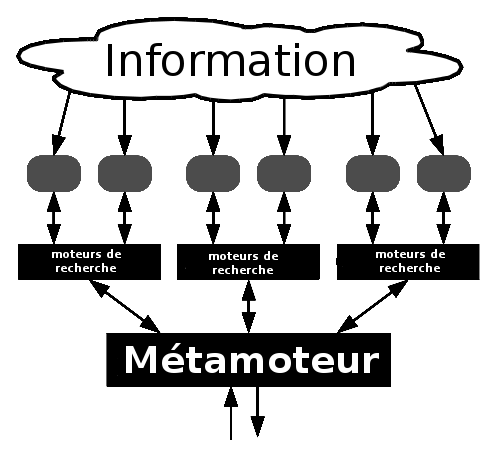 63
Some crawlers● Teardrop, un logiciel java pour toutes les plateformes● Ixquick, un métamoteur de la société Surfboard Holding BV, qui ne conserve pas lesadresses IP des utilisateurs● Startpage, (de la même société que Ixquick, mais limité aux résultats de Google etoffrant plus de possibilités dans la page des recherches avancées (comparer celle deIxquick et celle de Startpage)● Mamma.com, un métamoteur● Seek.fr, un métamoteur francophone● Kelseek, un métamoteur francophone● NeoSharing, un métamoteur de recherche de direct download, par hébergeur ou par forum
64
Directories: Directories are a classification of websites into categories 
and subcategories made by specialists. Navigation is done by browsing
 the site tree, or by searching in the index.
 Example: http://www.dmoz.org/ http://dir.yahoo.com/
65
Refine web searches You can use symbols or words in your search
 to get more specific results. Google Search generally ignores 
punctuation marks that are not part of a search operator. Do not insert
 a space between the symbol/word and your search term.
 For example, 
the search site:lemonde.fr works, but the query site: lemonde.fr does not
. Refine image searches Global advanced search Go to Advanced Image
 Search.
 Use filters such as region or file type to narrow down results. 
At the bottom, click Advanced Search. Find an exact image size 
Add the text imagesize:widthxheight right after your search object. 
Be sure to add the dimensions in pixels. Example: imagesize:500x400
66
Common Research Techniques Search for a term on social media Insert 
an @ in front of a word to search for it on social media. Example: @twitter. 

Search for a price Insert $ in front of a number. Example: camera €400.
 Search for a hashtag Insert # before a word. 
Example: #throwbackthursday Exclude words from your search 
Insert - before a word to exclude. Example: jaguar speed –car
 Find an exact match Enclose a word or phrase in quotation marks.
 Example: “tallest building.”
67
Search within a range of numbers Insert .. between two numbers. 
Example: camera 50€..100€ Combine searches Insert OR between
 two search queries. Example: marathon OR race. Search for a specific 
site Insert site: in front of a site or domain name.
 Example: site:youtube.com or site:.gov. Search for related sites
 Insert related: in front of a web address you already know. 
Example: related:lemonde.fr. Consult the cached version of a site 
offered by Google Insert cache: in front of the site address.
68
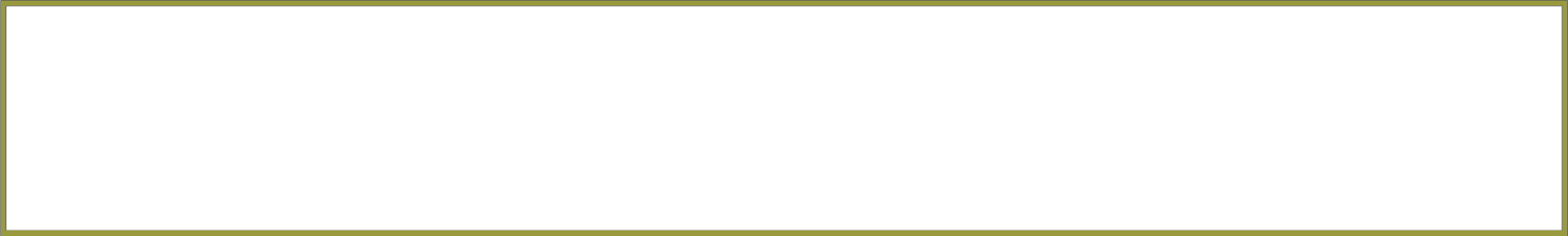 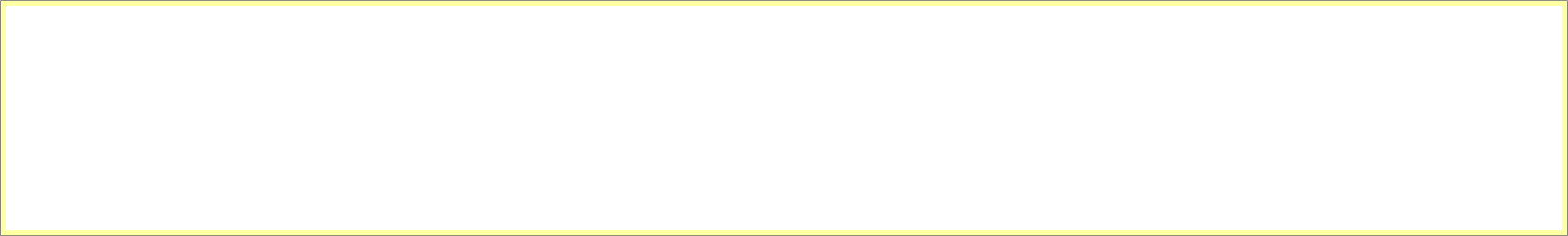 Les forums de discussion
Discussion forums allow Internet users to discuss various themes 
on Internet servers (News servers), in delayed time and without needing 
to know the participants' references. A discussion forum is a  dynamic 
web space  allowing to different persons to communicate
69
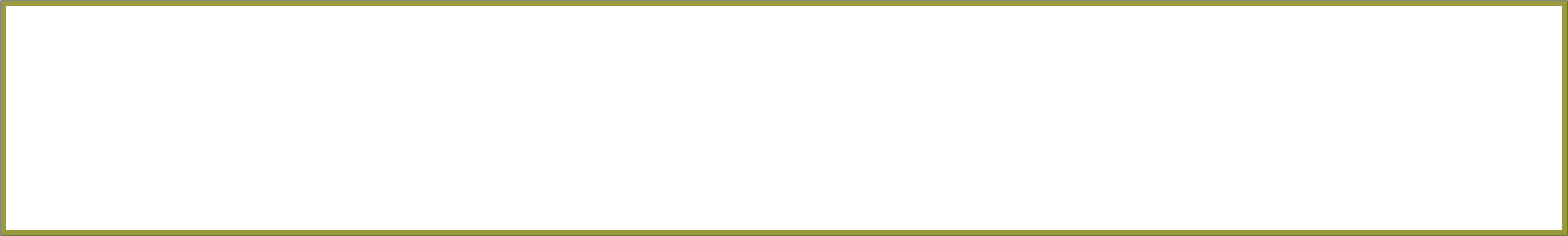 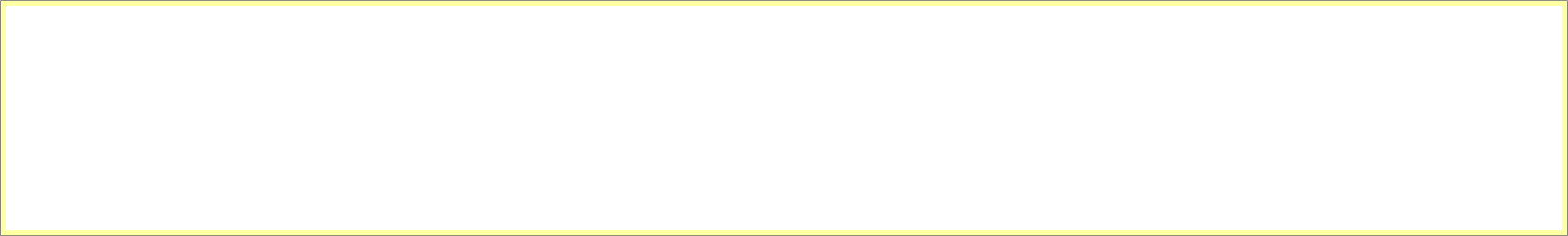 Commerce électronique
Since 1995, the Web has been used to conduct electronic commerce 
(e-commerce). Companies like Amazon.com put their products 
for sale on a server, the  consumer serach what intersests and then 
Command , send the number of its credit card, receive the 
product
70